Complex Coronary Cases Supported by:
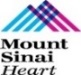 Abbott Vascular Inc.
 Boston Scientific Corp.
 Terumo Vascular Corp.
 Cardiovascular Systems Inc.
 Abiomed Inc.
 Chiesi Inc.
 Shockwave Medical Inc.
 Cardinal Health Cordis Inc.
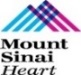 Disclosures
Samin K. Sharma, MD, MSCAI, FACC
    Speaker’s Bureau – BSC, Abbott

Annapoorna S. Kini, MD, MRCP, FACC
	Nothing to disclose

Sameer Mehta, MD, FACC (Moderator)
	Nothing to disclose
CCC Live Case # 153
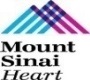 Patient Demographics
59 yrs, Male
Present Clinical Presentation
Presented with new onset angina CCS class IV angina and cCTA revealing total occlusion of mLAD
Clinical Variables
No prior known CAD. LVEF 60%
CAD Risk Factors
Controlled Hyperlipidemia
SAQ-7: 38
Medications
Aspirin, Metoprolol XL, Atorvastatin
Cath: Cath on 2/25/2022 @OSH revealed 1 V CAD: 100% mid LAD with distal vessel filling antegradely via bridge collaterals and retrogradely via RCA septal collaterals, LVEF 65% and Syntax score 12. Attempt to open LAD antegradely failed. Pt was added on ISMN and still has Class III symptoms,
Plan: Now planned for re-attempt at PCI of mid LAD CTO via retrograde approach using RCA septal colletrals.
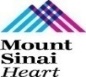 AUC 2017: One-Vessel Disease
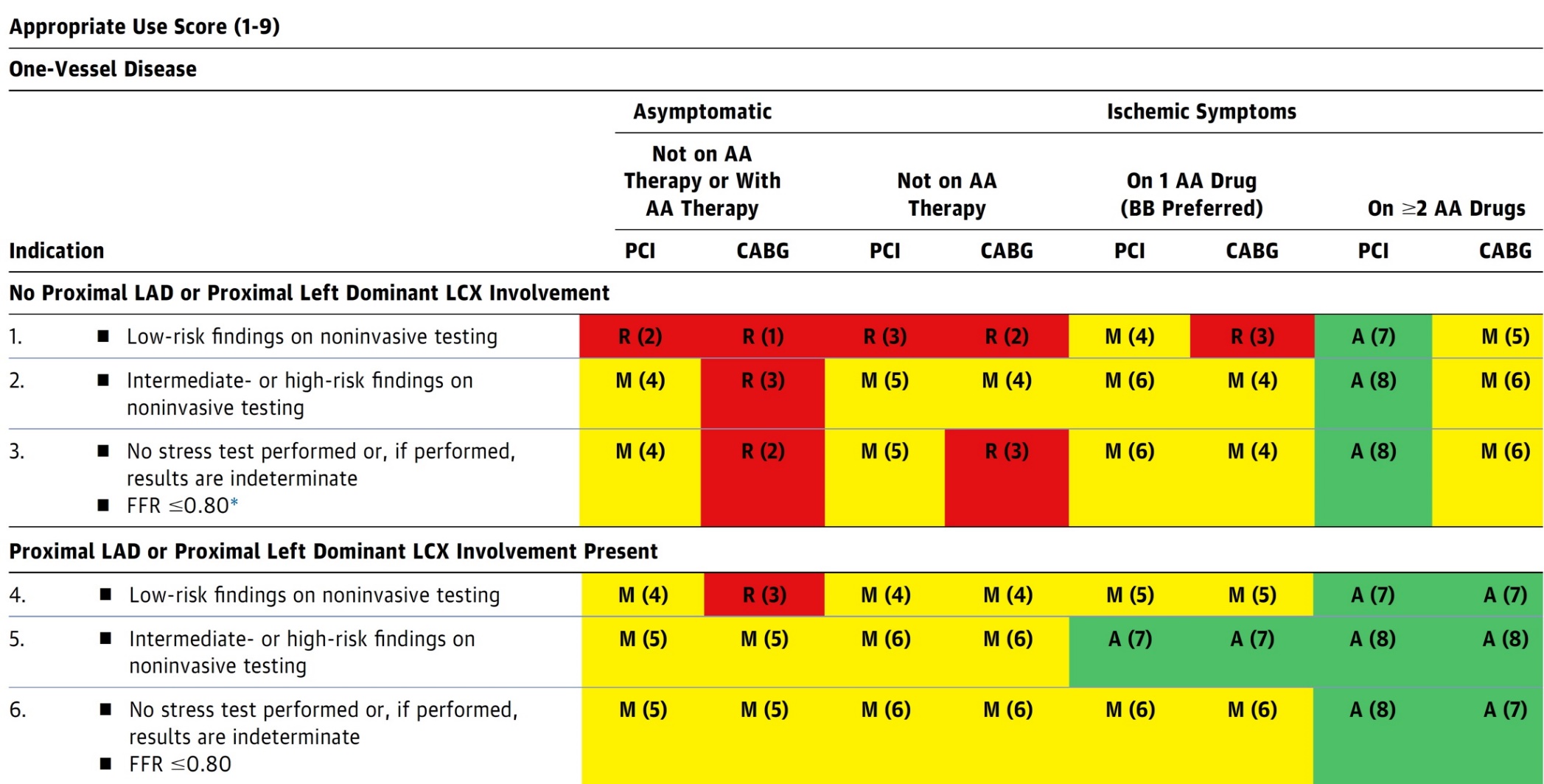 Patel et al., J Am Coll Cardiol 2017;69:2212
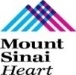 Latest Issues in Coronary Intervention
Recent Interventional Publications;    
   DEFINE PCI trial-1Yr, IVUS guided PCI for long 
    lesions-3Yr, Predictors of LM CAD in Ischemia trial, 
   Jailed side-branch wire in COBIS III registry
             
 Focused review of the month
 PCI operator profiles and outcomes: 
   Percutaneous Coronary Intervention Operator Profile 
    and Associated In-hospital Mortality
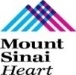 Latest Issues in Coronary Intervention
Recent Interventional Publications;    
   DEFINE PCI trial-1Yr, IVUS guided PCI for long 
    lesions-3Yr, Predictors of LM CAD in Ischemia trial, 
   Jailed side-branch wire in COBIS III registry
             
 Focused review of the month
 PCI operator profiles and outcomes: 
   Percutaneous Coronary Intervention Operator Profile 
    and Associated In-hospital Mortality
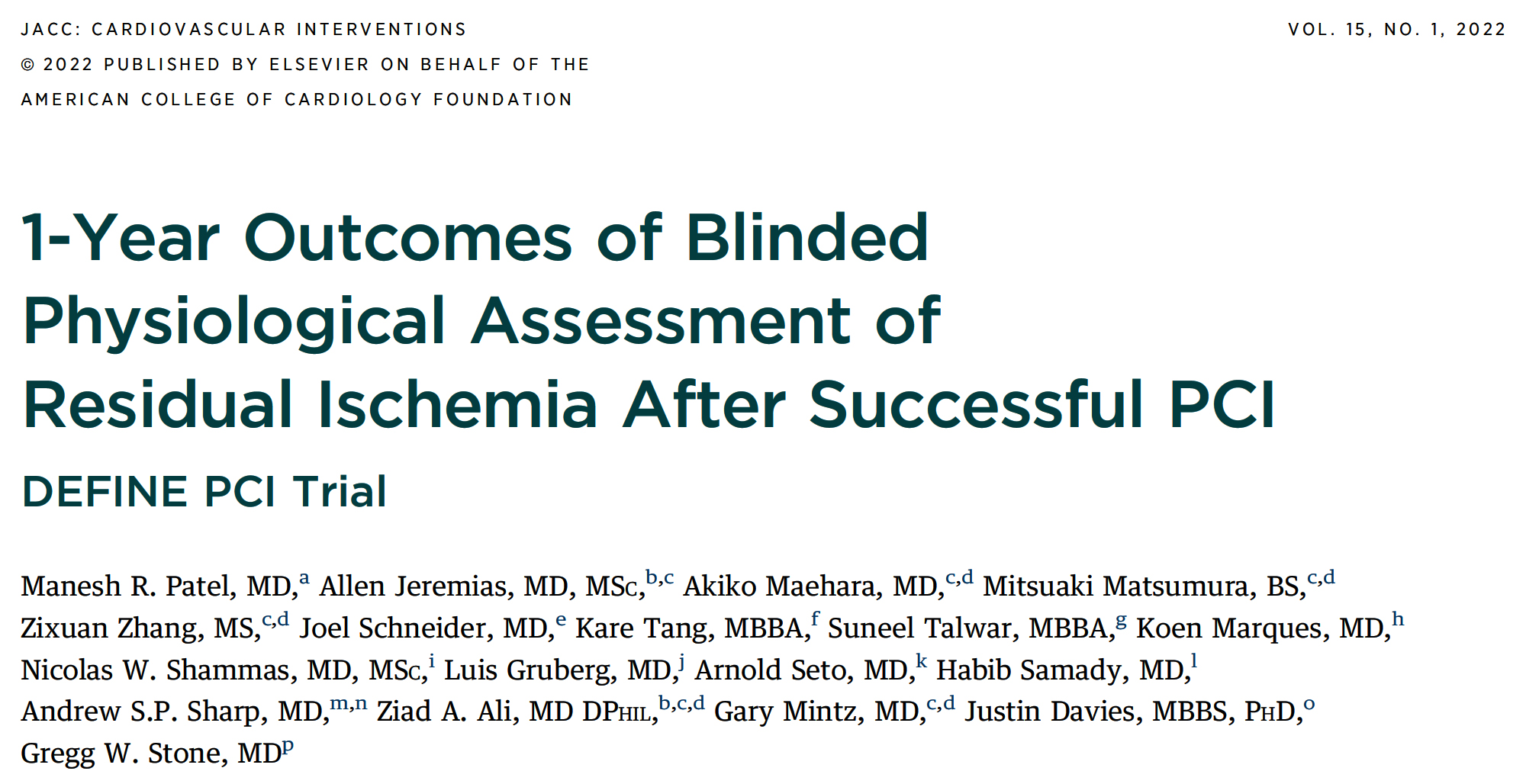 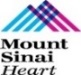 DEFINE-PCI: Pre- and Post-PCI iFR After Angiographically Successful PCI
Pre- and Post- PCI iFR
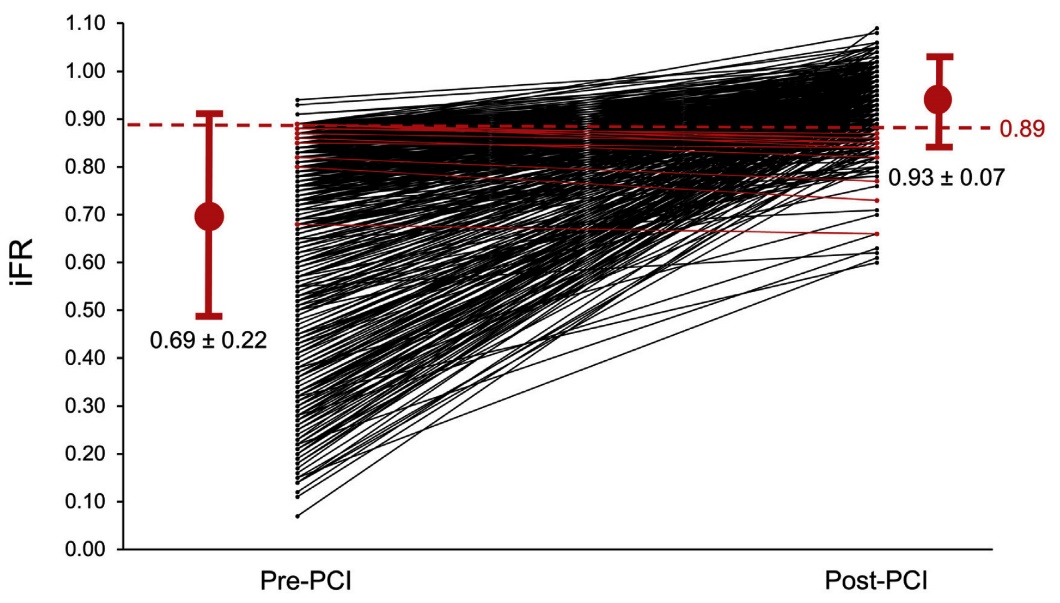 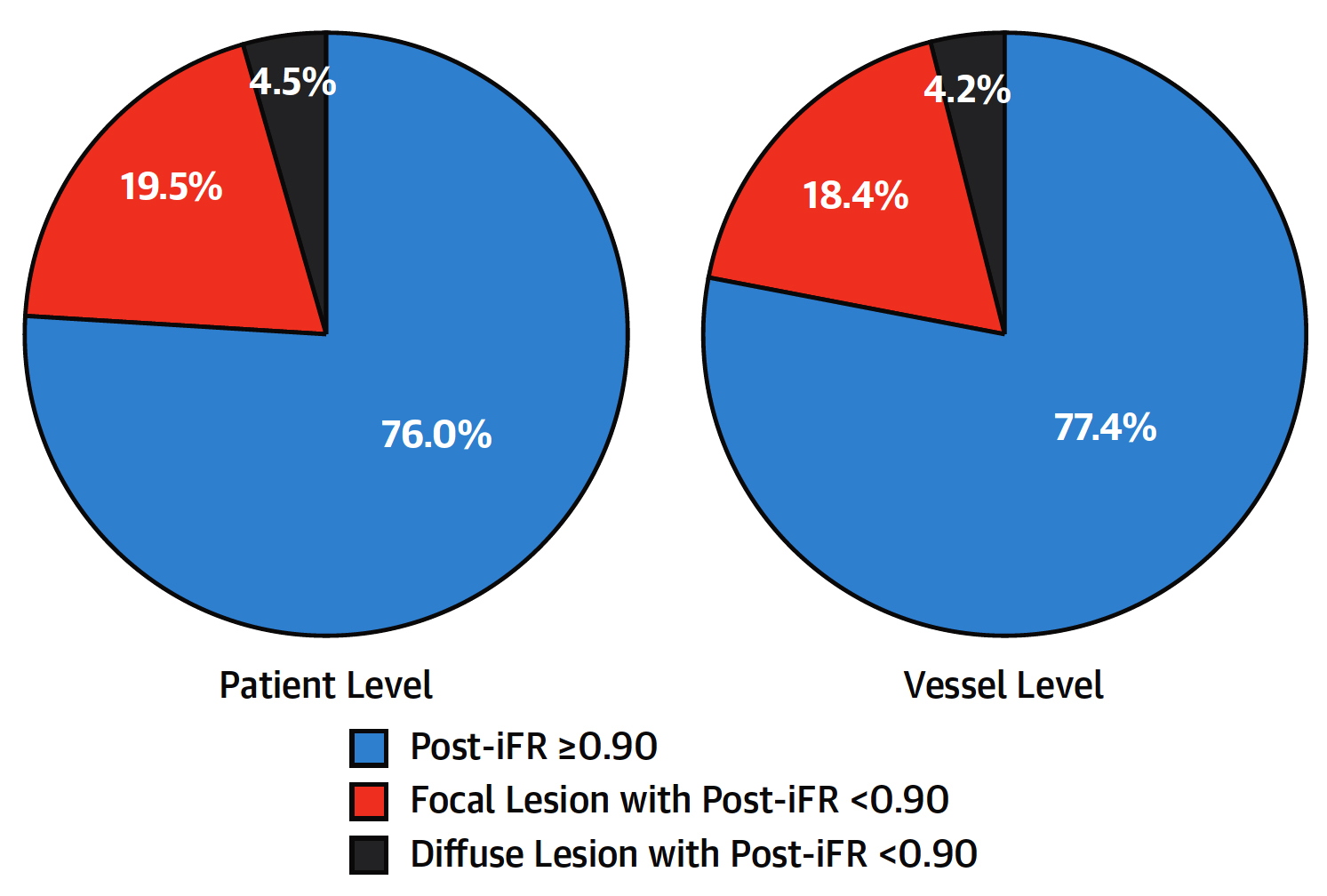 Jeremias et al., J Am Coll Cardiol Intv 2019;12:1991
DEFINE PCI: 1-Year Clinical Events According
 to Post-PCI iFR
p=0.98
p=0.04
p=0.08
p=0.02
%
p=0.81
Patel et al., J Am Coll Cardiol Intv 2022;15:52
DEFINE PCI: Differences in SAQ-AF Scores at 1 and 
12 Mos in Pts with Post-PCI iFR <0.95 vs ≥0.95 in All Pts and According to Baseline Frequency of Angina
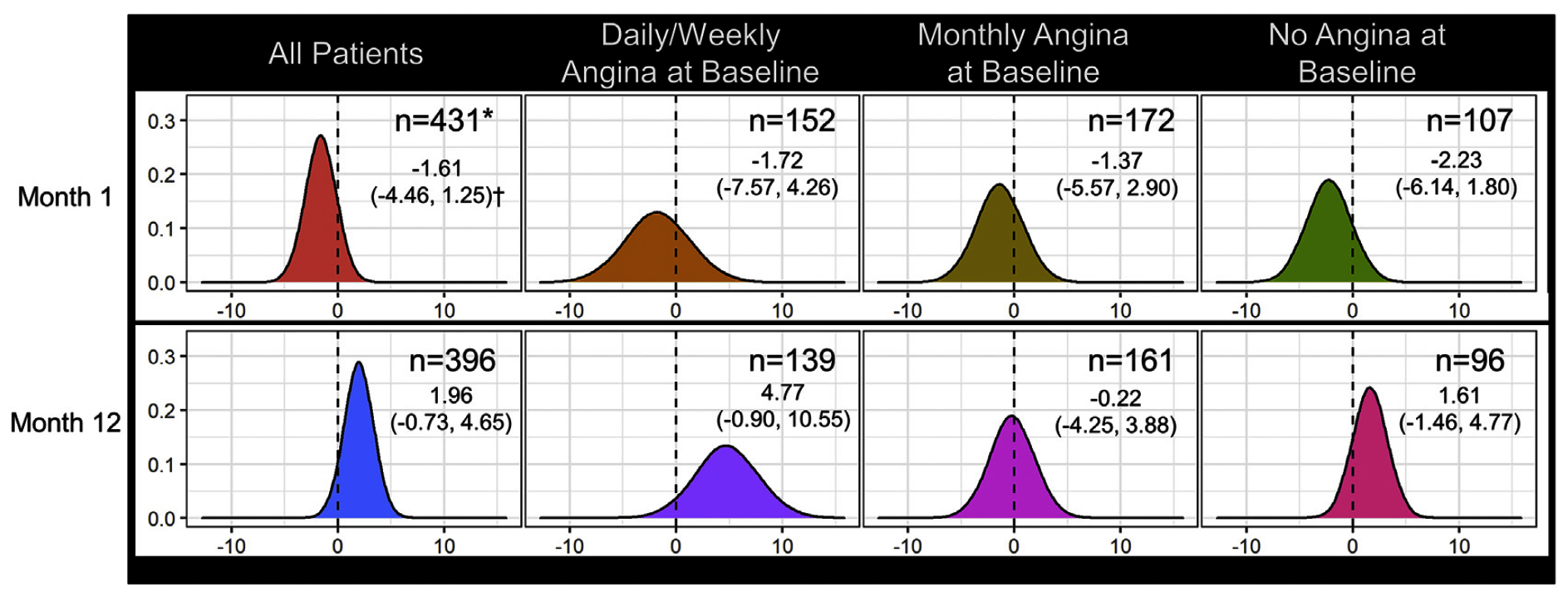 Patel et al., J Am Coll Cardiol Intv 2022;15:52
DEFINE PCI: Rate of Residual Ischemia Post-PCI and Clinical Outcomes
Residual Ischemia and 
Post-PCI Optimal PCI
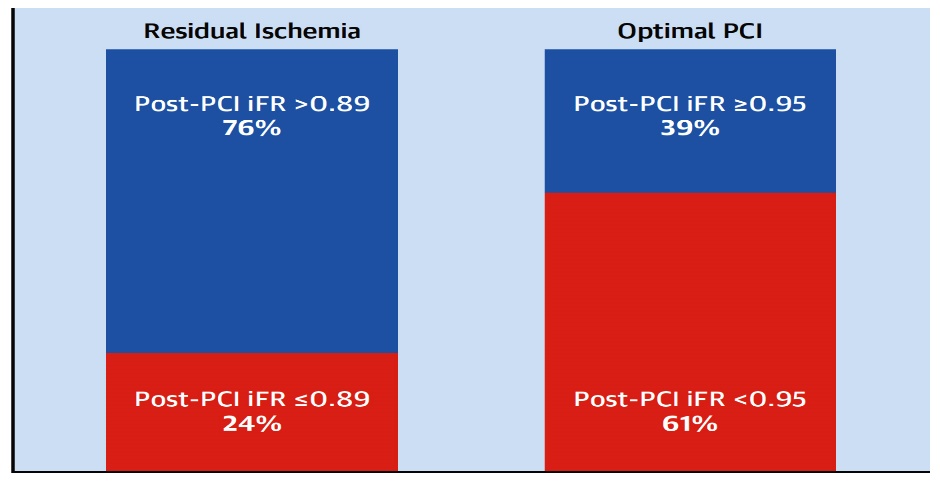 Cardiac death, Spontaneous MI, or CD-TVR at 1 yr by Post-iFR
Cardiac death or Spontaneous MI, at 1 yr by Post-iFR
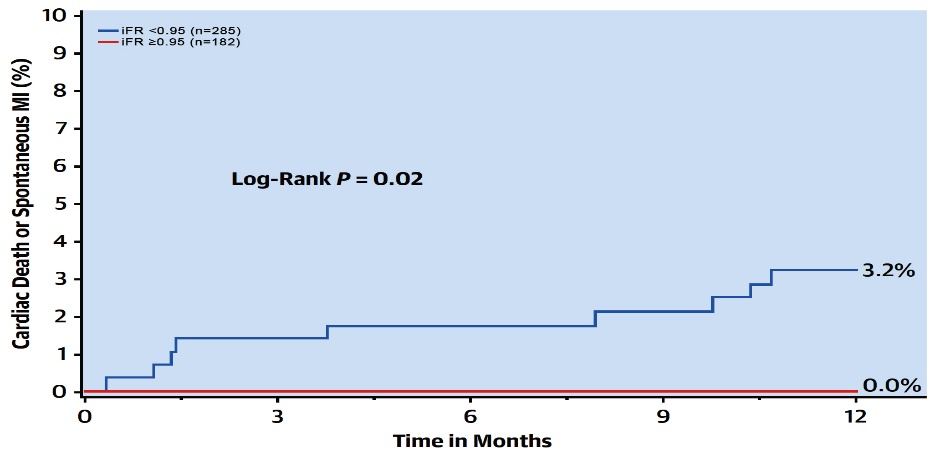 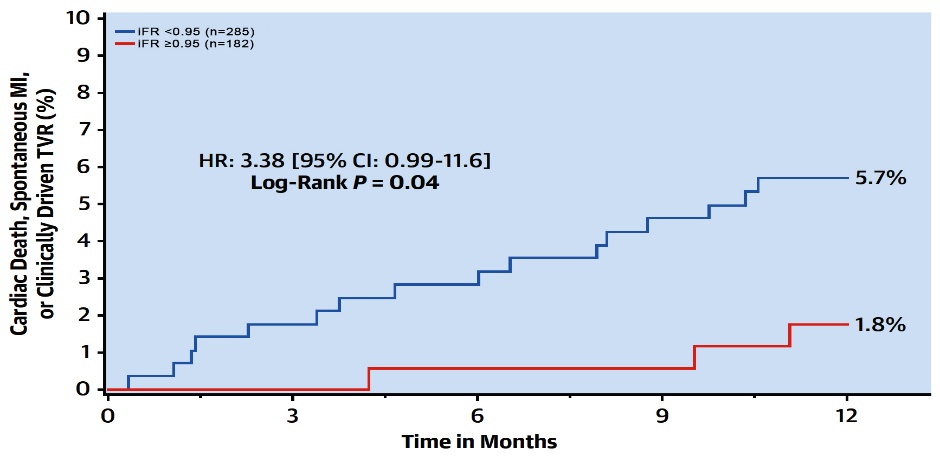 Patel et al., J Am Coll Cardiol Intv 2022;15:52
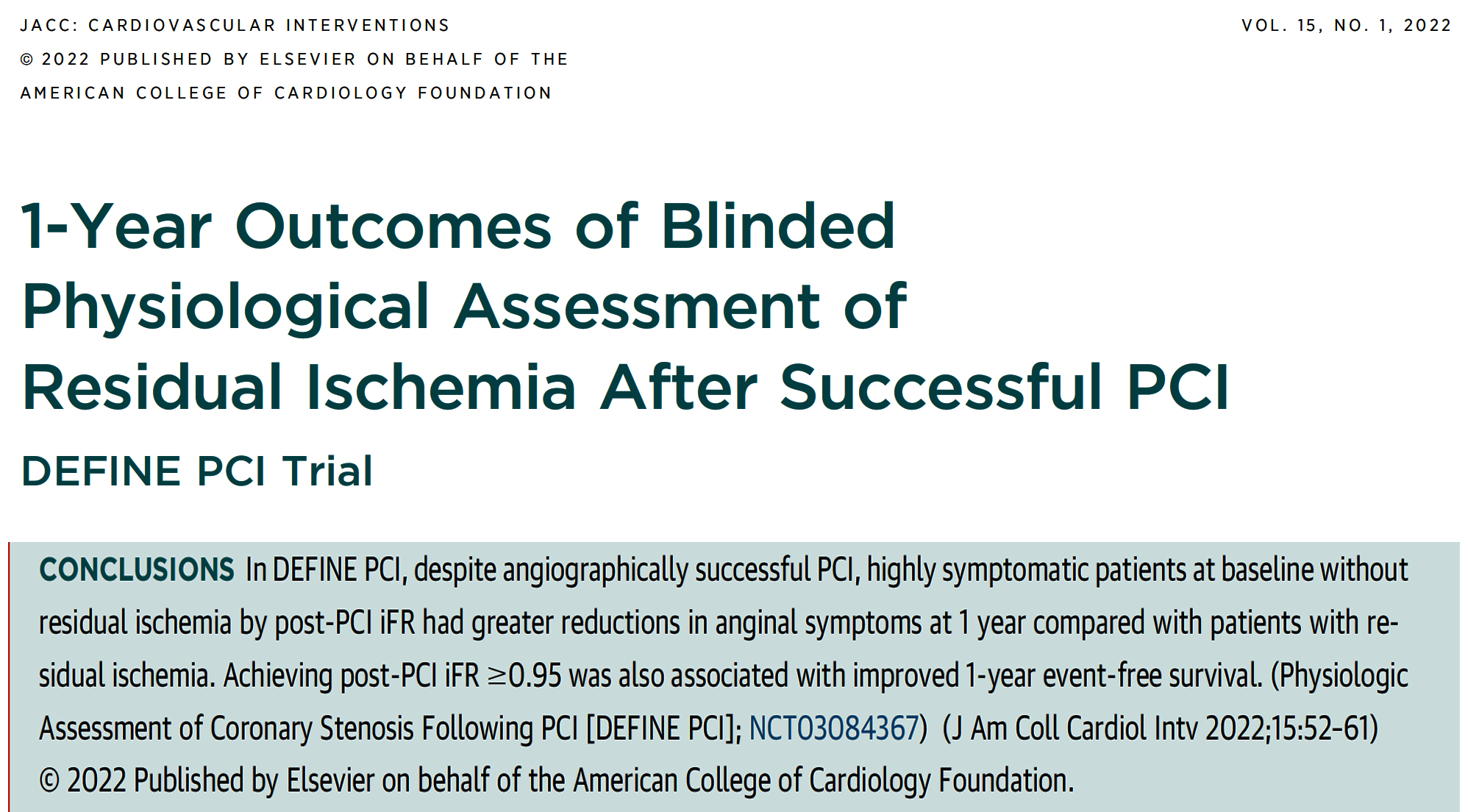 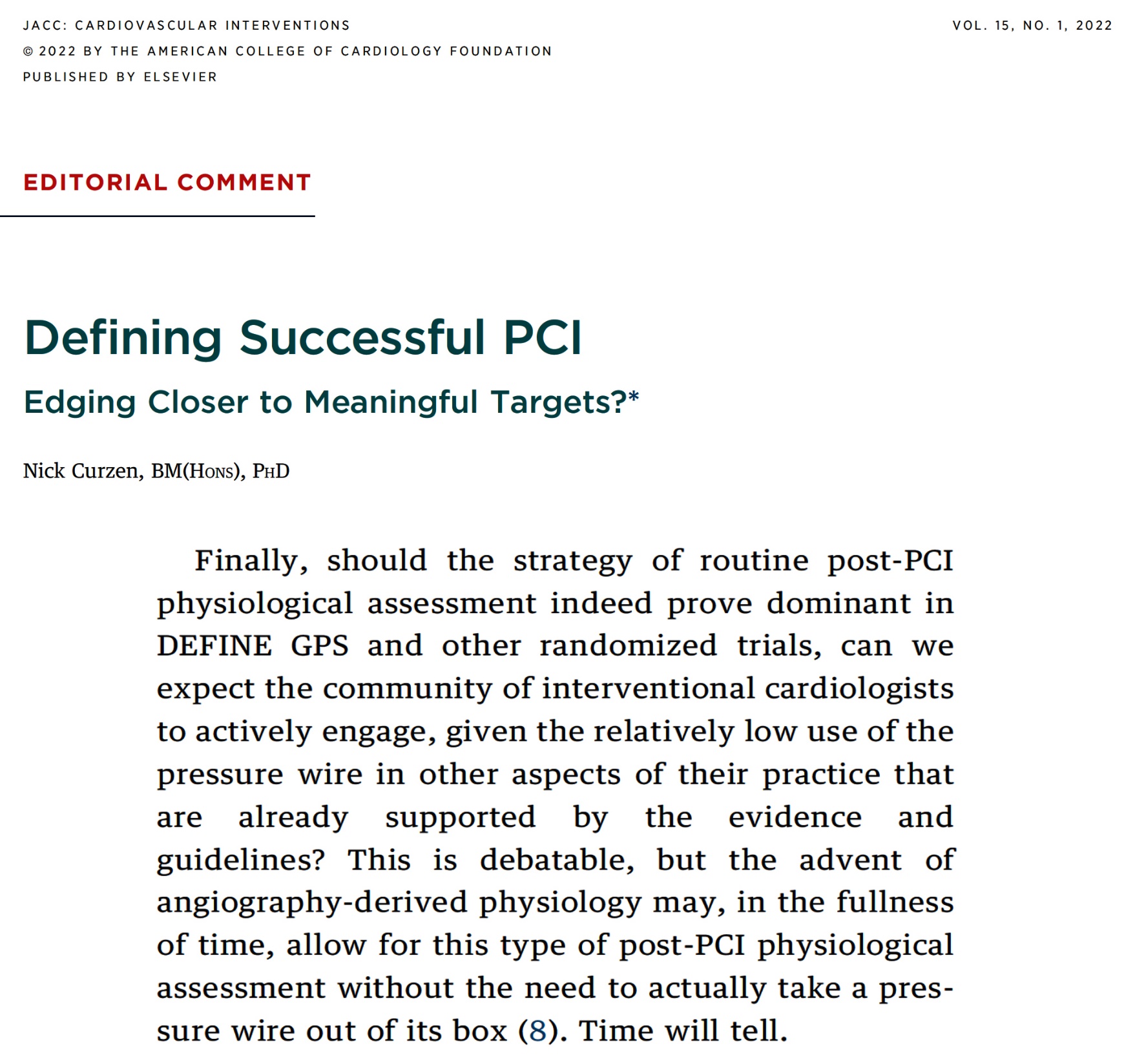 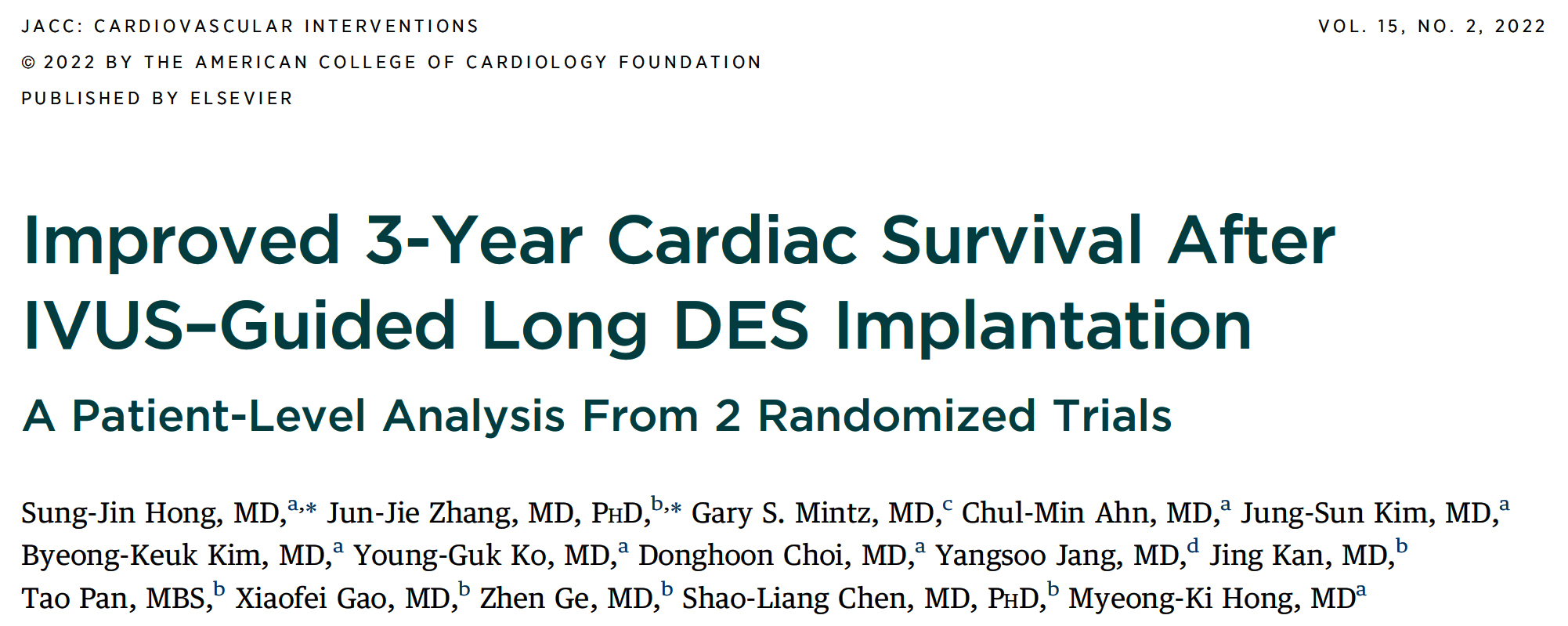 Improved 3-Year Cardiac Survival After IVUS-Guided 
Long DES Implantation from a Patient-Level Pooled Analysis of 2 Randomized Trials
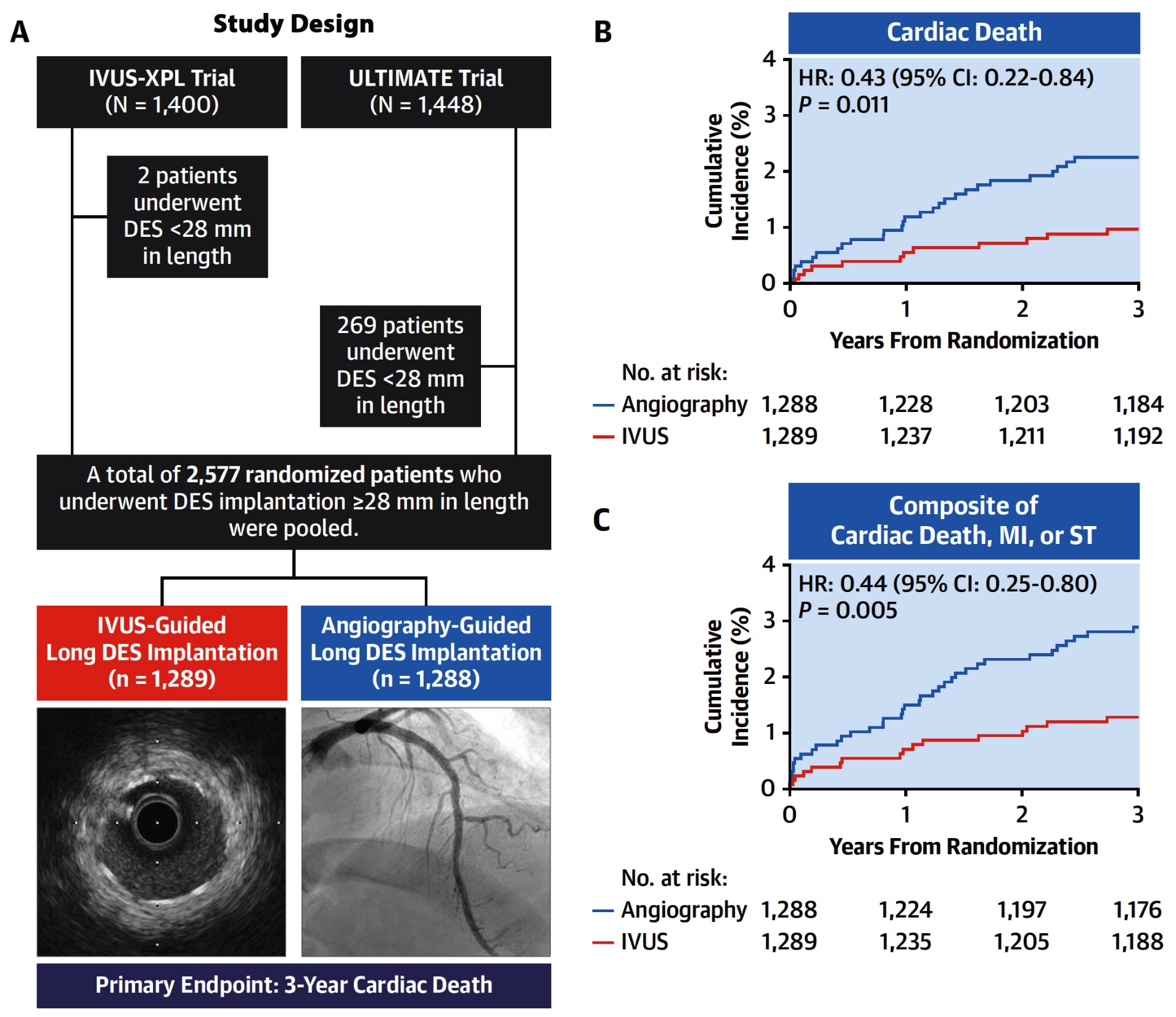 Hong et al., J Am Coll Cardiol Intv 2022;15:208
3-Year Clinical Outcomes
p=0.002
p=0.27
p=0.005
%
p=0.01
p=0.11
p=0.08
p=0.08
Hong et al., J Am Coll Cardiol Intv 2022;15:208
Post-Intervention IVUS Parameters of Target Lesions According to IVUS Optimization
Hong et al., J Am Coll Cardiol Intv 2022;15:208
3-Year Clinical Outcomes According to IVUS Optimization
p=0.002
p=0.02
p=0.008
%
p=0.06
p=0.01
p=0.07
p=0.07
Hong et al., J Am Coll Cardiol Intv 2022;15:208
Clinical Outcomes at 3 Year According to 
IVUS Optimization
Composite of Cardiac Death, 
MI, or ST
Cardiac Death
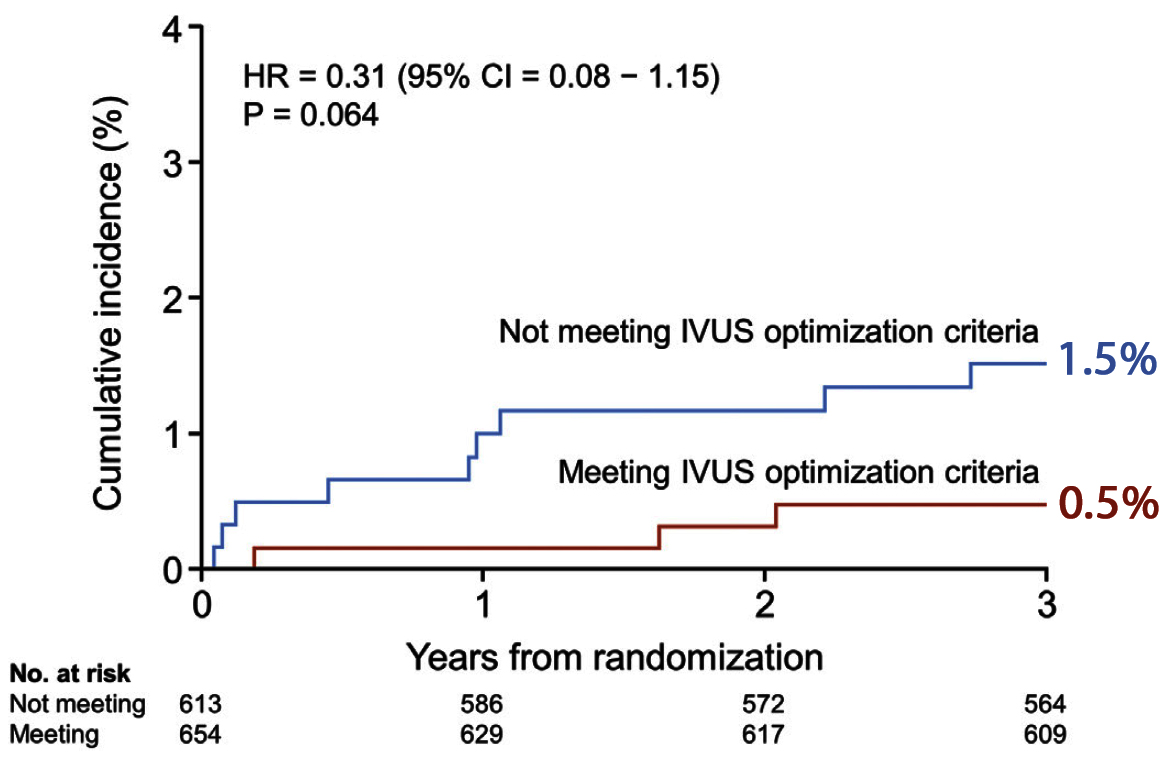 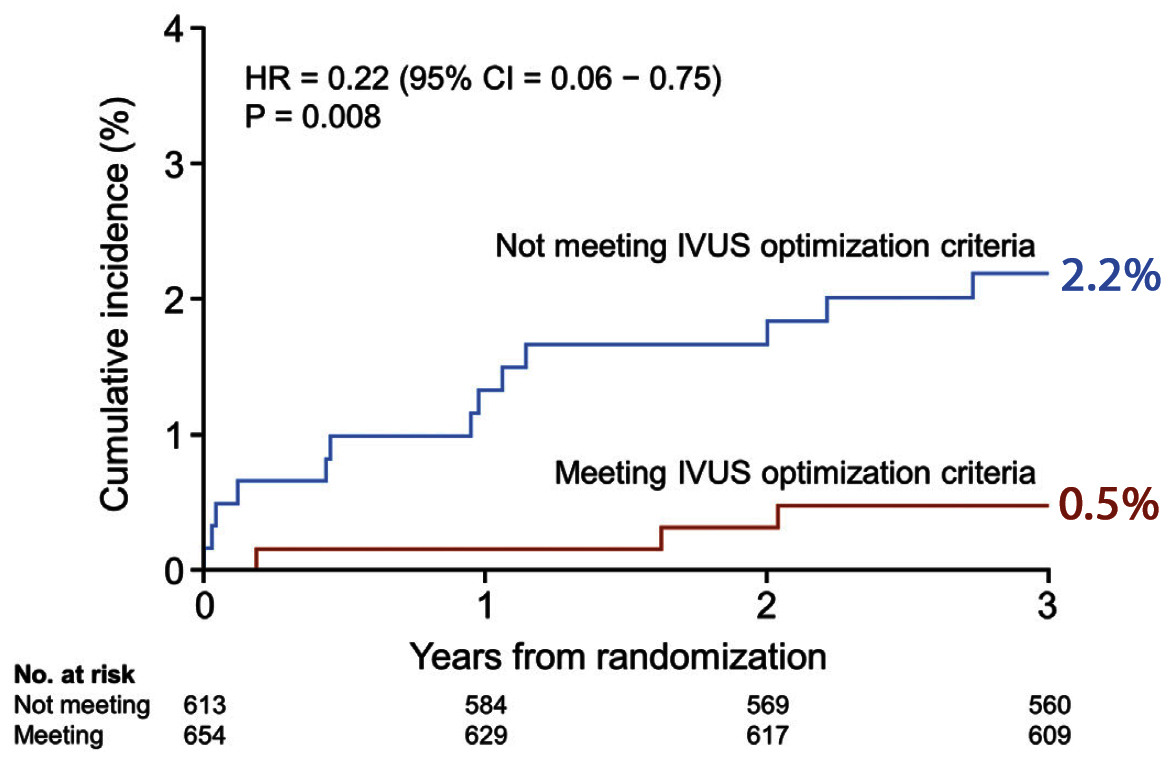 Hong et al., J Am Coll Cardiol Intv 2022;15:208
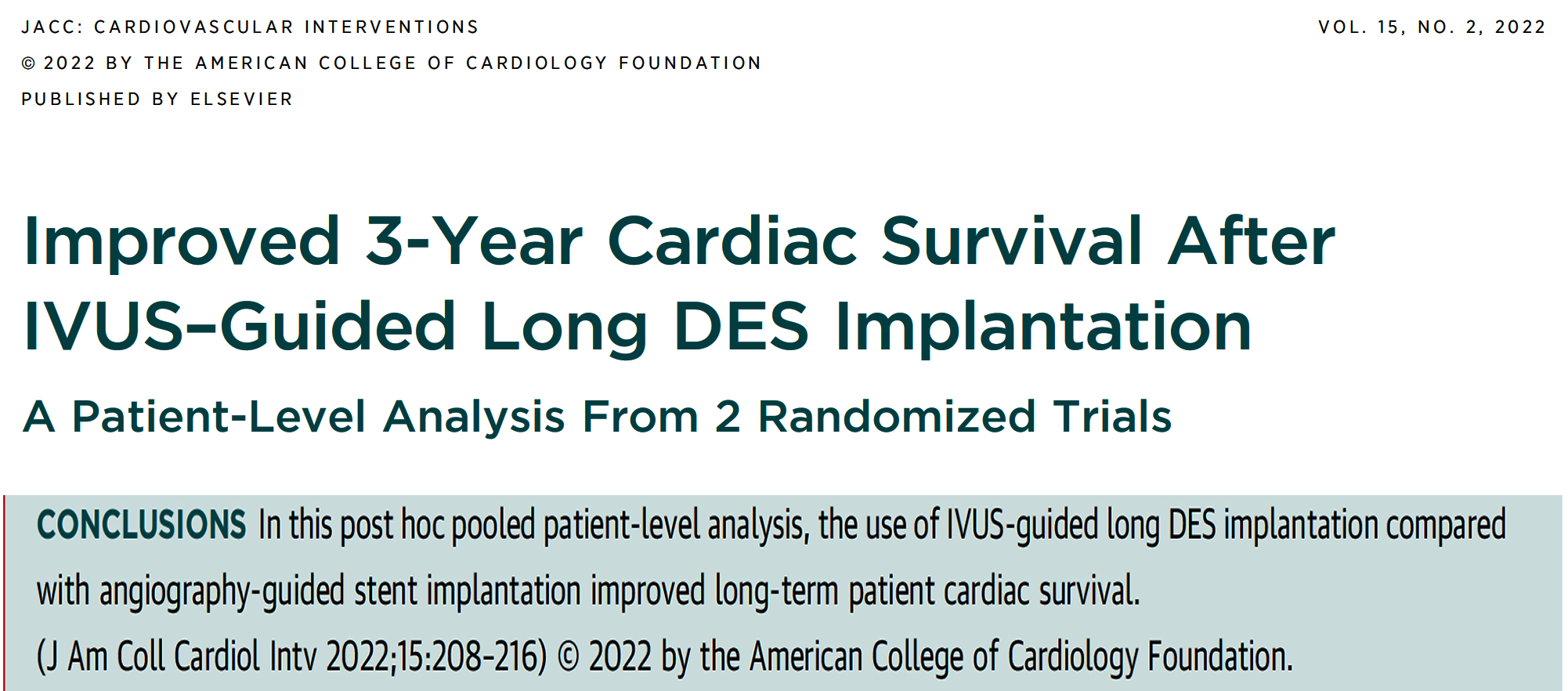 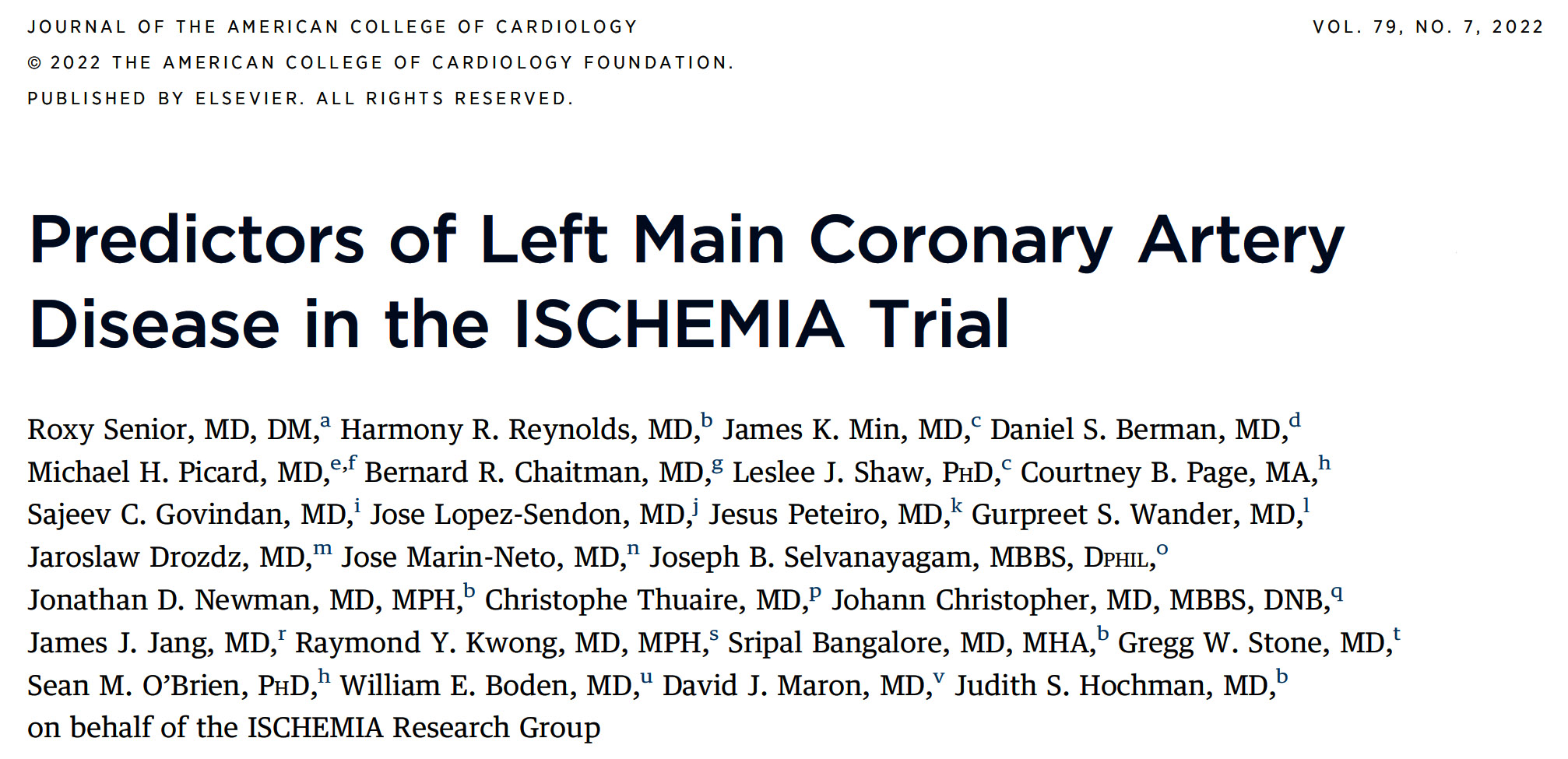 ISCHEMIA Trial: Study Flow Diagram
Total enrolled in ISCHEMIA
N=8,518
Excluded
No CTA (n=2,528)
Missing ischemia interpretation (n=365)
Participants with prior CABG (n=144)
Participants with LMD not present (n=42)
LMD uninterpretable (n=122) or nor reported (n=4)
CMR participants (n=167)
Final cohort for analysis of left main disease
N=5,146
Senior et al., J Am Coll Cardiol 2022;79:651
ISCHEMIA Trial: Baseline Clinical Characteristics 
of the Study Population With and Without LMD
ISCHEMIA Trial: Baseline Clinical Characteristics 
of the Study Population With and Without LMD
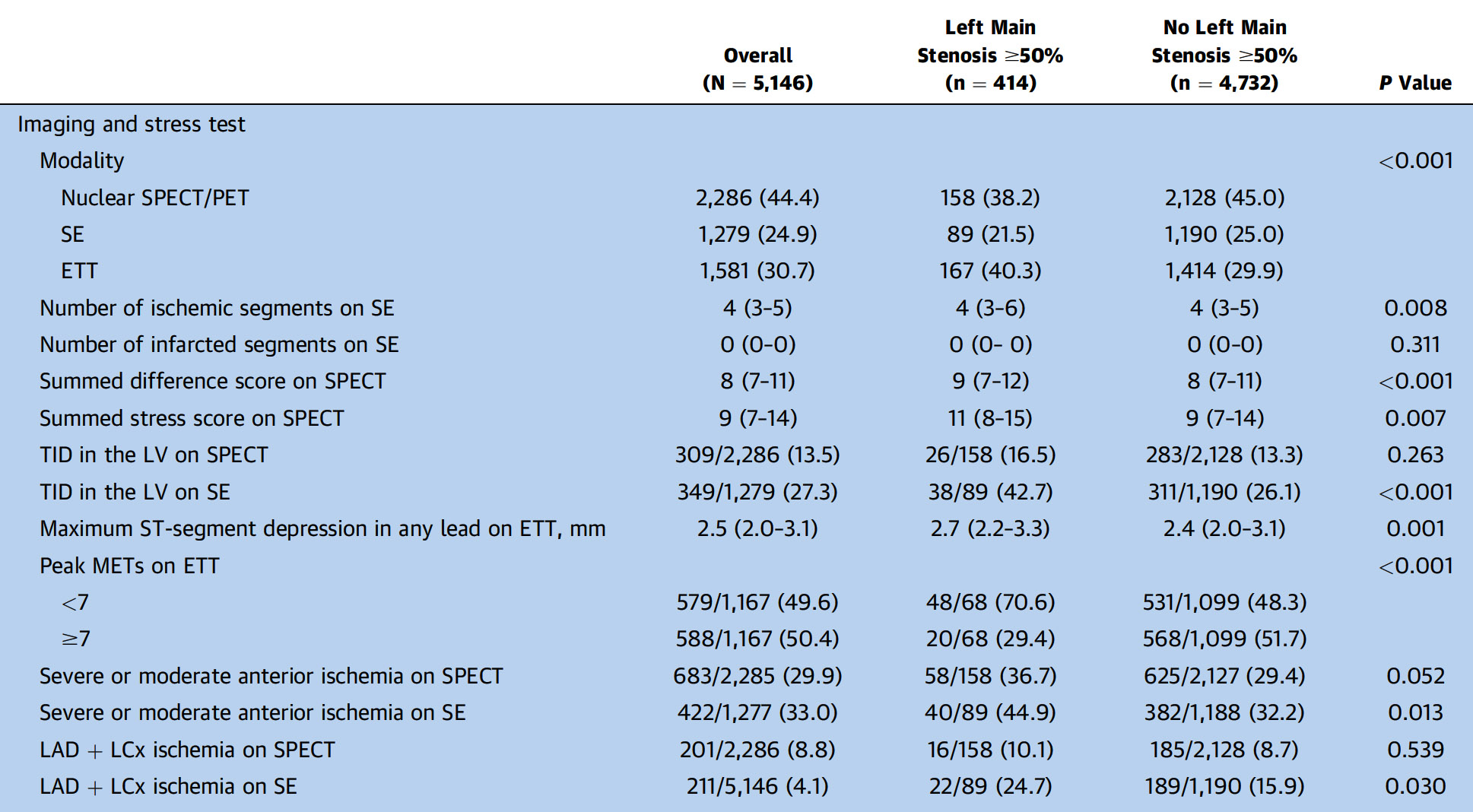 Senior et al., J Am Coll Cardiol 2022;79:651
ISCHEMIA Trial: Results from Stress Test Model for LMD Adjusting for Clinical Factors
C-Index for left main stenosis ≥50%: 0.684
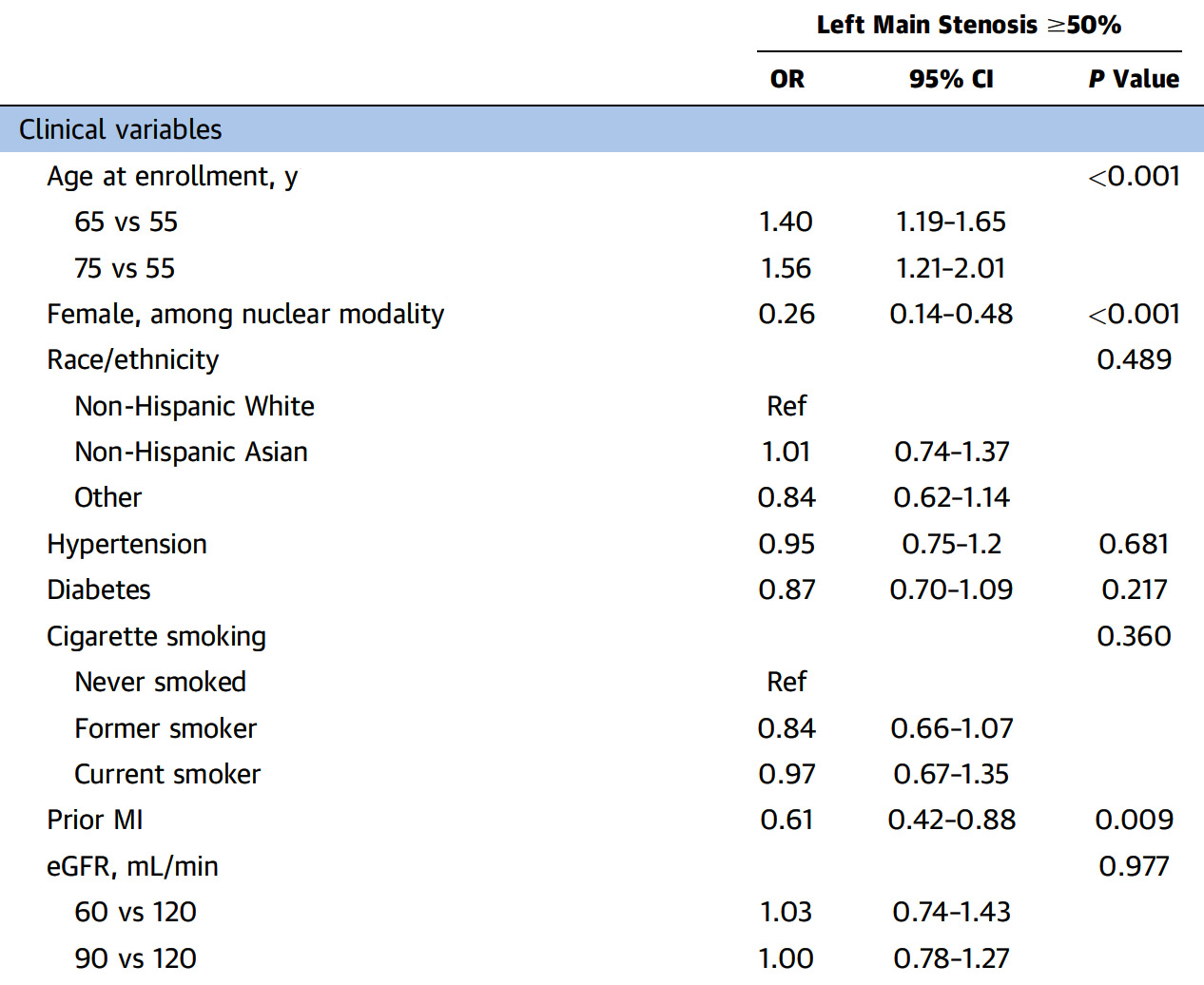 Exercise parameters after adjusting clinical factors:

significant predictors of LMD were older age, male sex, lack of prior MI
Senior et al., J Am Coll Cardiol 2022;79:651
ISCHEMIA Trial: Results from Stress Test Model for LMD Adjusting for Clinical Factors
C-Index for left main stenosis ≥50%: 0.684
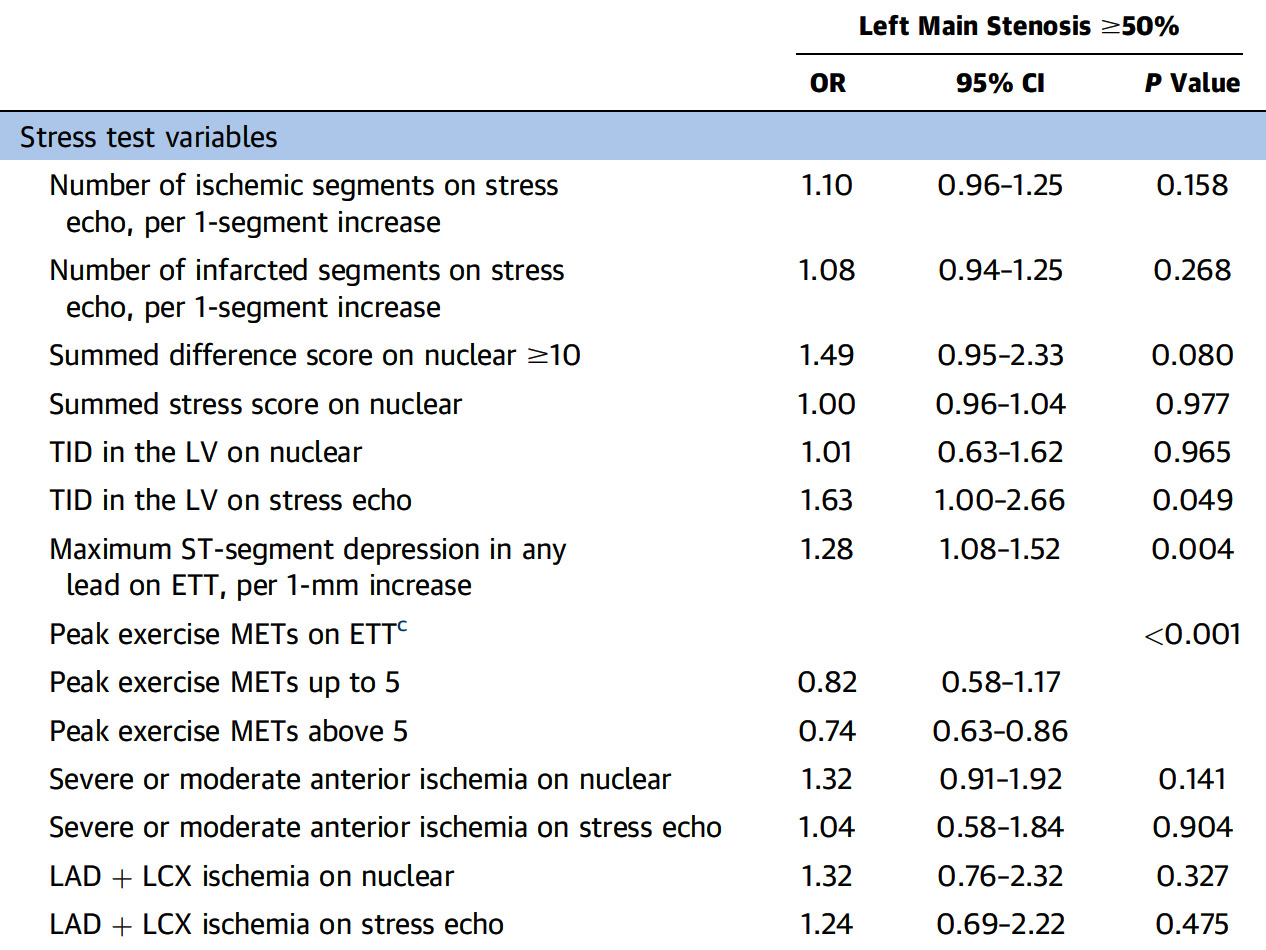 Imaging parameters after adjusting clinical factors:

greater ST-segment depression and lower peak METs on ETT and TID on SE

nuclear imaging parameters were not independently associated with LMD
Senior et al., J Am Coll Cardiol 2022;79:651
ISCHEMIA Trial: Distribution of the Predicted Risk Estimates of LMD
Stratified by qualifying stress test modality, whether nuclear, echo or ETT
Distribution of predicted risk estimates LMD, defined as ≥50% on coronary CTA, ranged from <2%- >30% by stress test modality
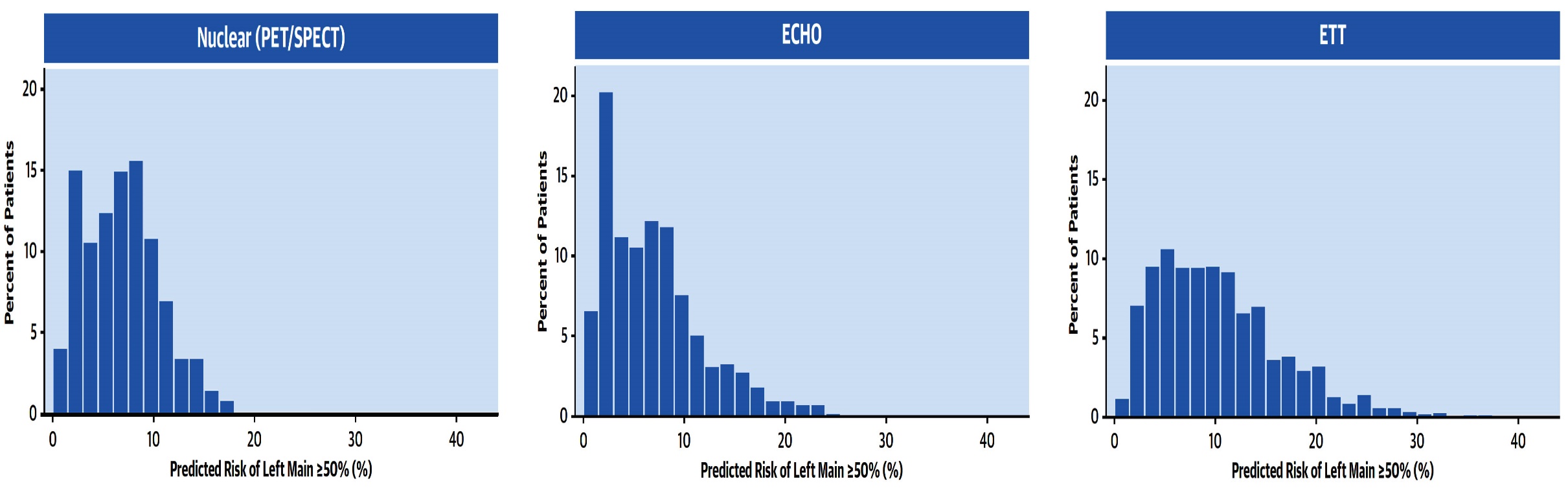 Senior et al., J Am Coll Cardiol 2022;79:651
ISCHEMIA Trial: Clinical and Imaging Parameters Associated with <2.5% Probability of LMD on Average
Subgroups with an Average Model-Predicted Probability of LMD That is ≤2.5% 
(Combined Cohort)
Subgroups with an Average Model-Predicted Probability of LMD That is ≤2.5% Defined Using Modality-Specific Variables
Senior et al., J Am Coll Cardiol 2022;79:651
ISCHEMIA Trial: Left Main Disease in Patients with Moderate or Severe Ischemia
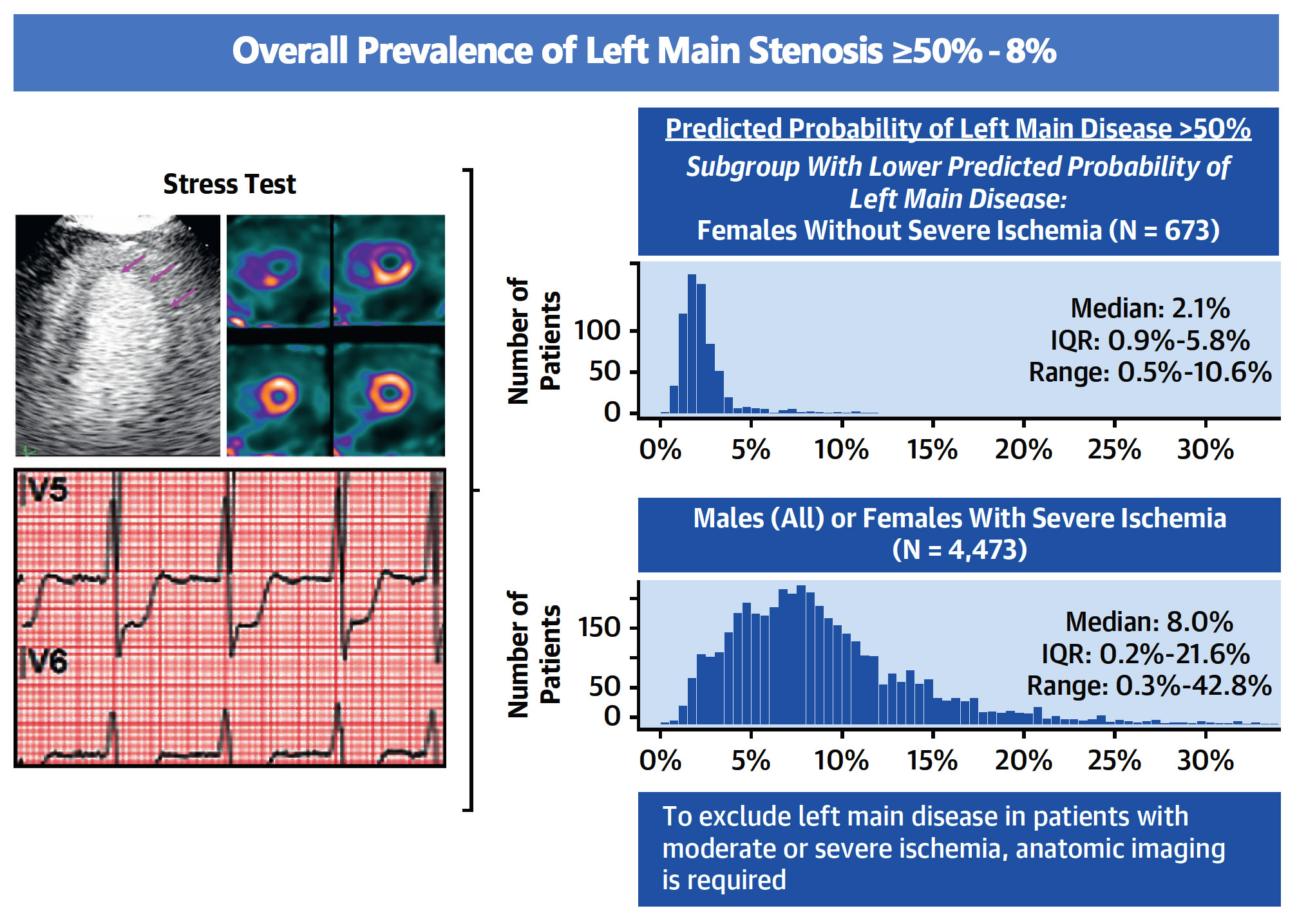 Senior et al., J Am Coll Cardiol 2022;79:651
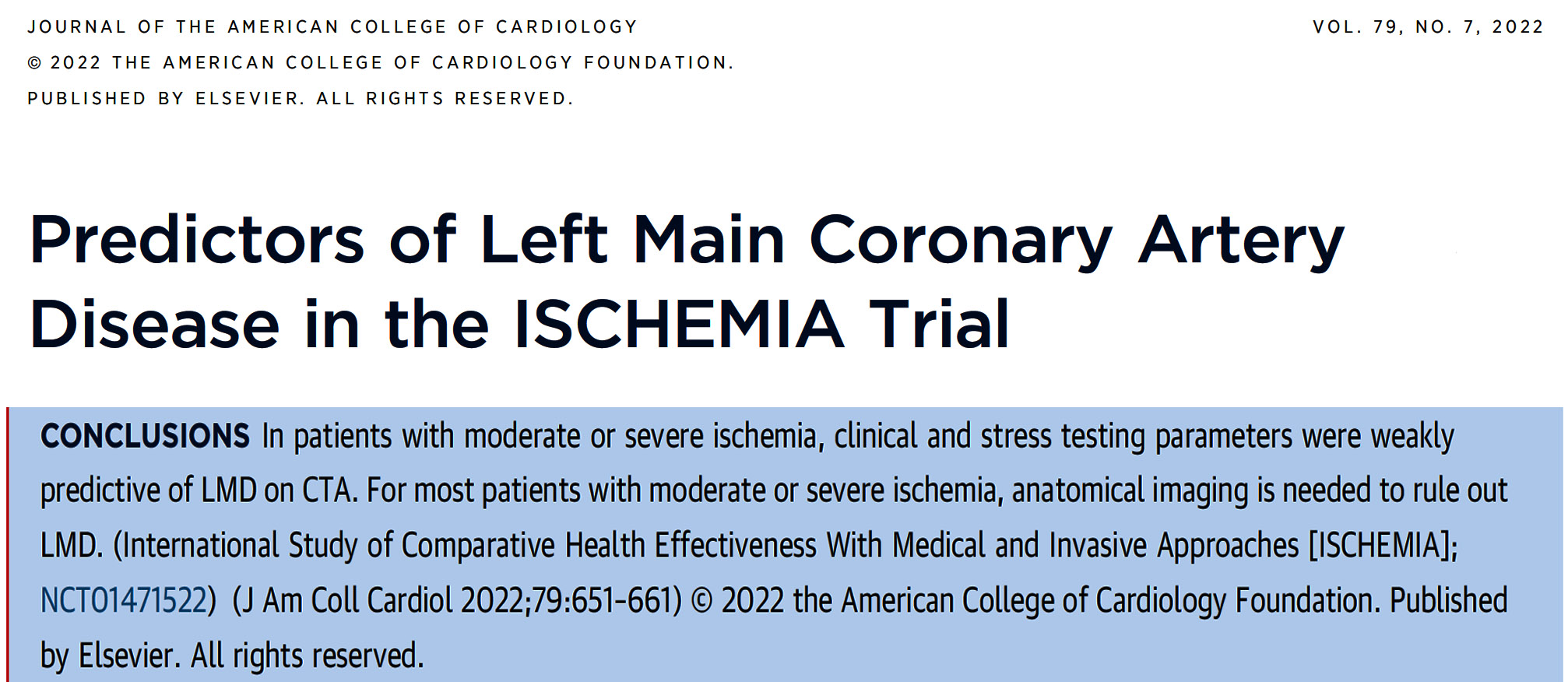 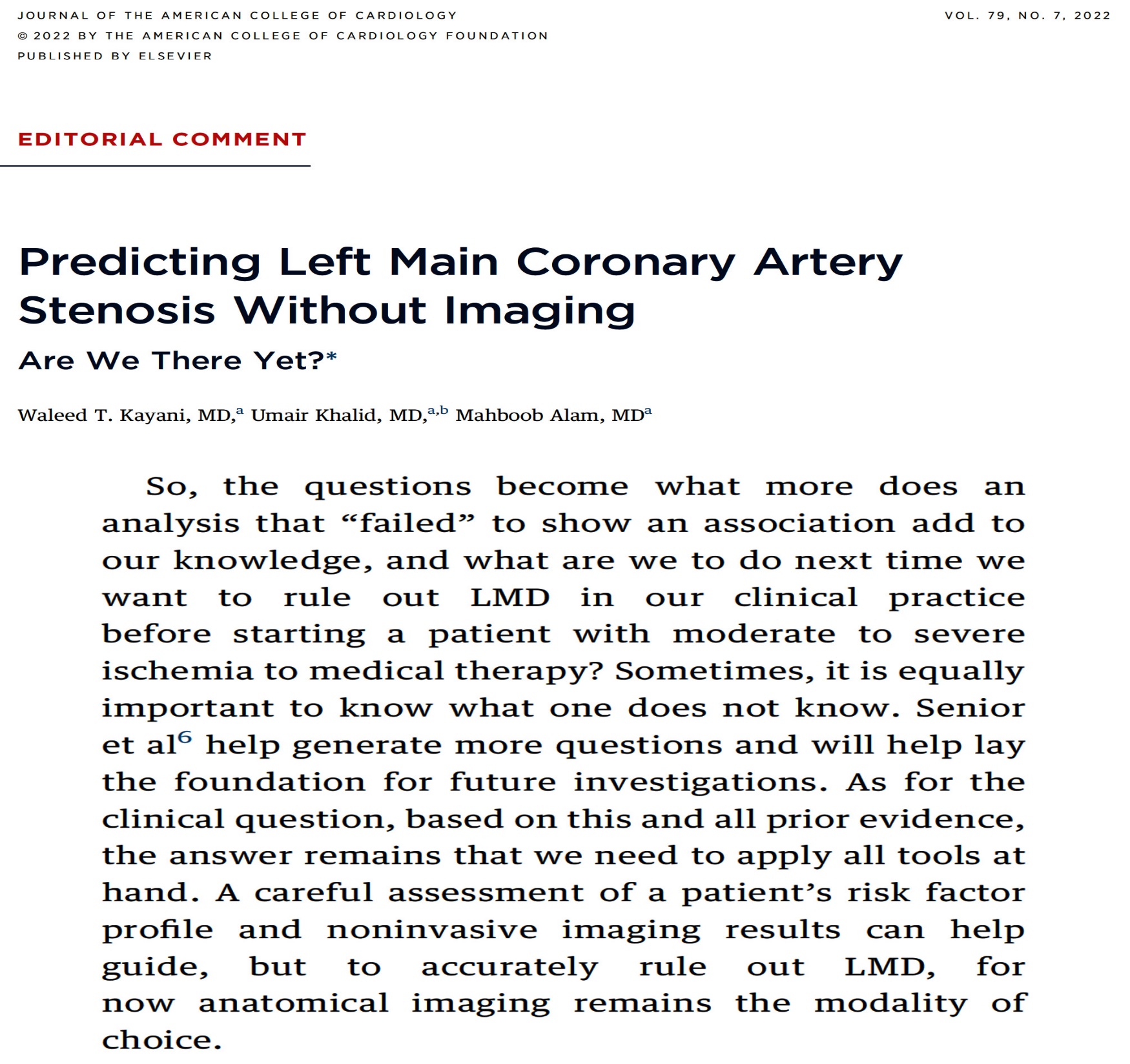 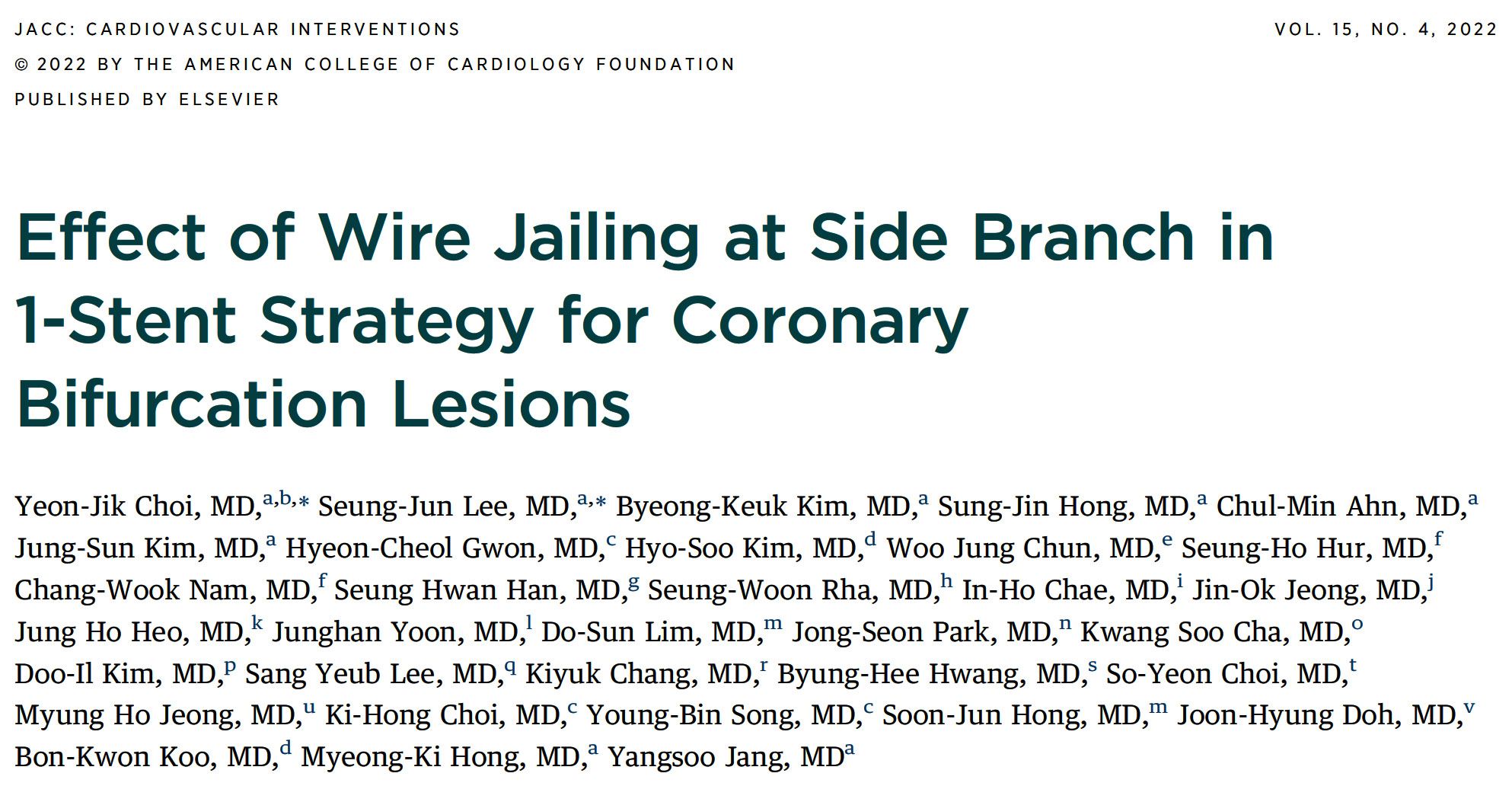 COBIS III Registry Study Flowchart
Patients undergoing coronary bifurcation intervention 
with new-generation DES from COBIS III registry (n=2648)
Exclusion
499 underwent elective 2-stent technique
244 underwent SB pre-dilation before main-vessel stenting
  15 had only significant stenosis at side branch without significant stenosis at main vessel (Medina 0.0.1)
A total of 1890 patients with bifurcation intervention             using 1-stent  technique were finally enrolled
Wire-jailing at SB
(n=819)
Non-wire-jailing
(n=1071)
Choi et al., J Am Coll Cardiol Intv 2022;15:443
COBIS III Registry: Acute Angiographic 
and Procedural Outcomes
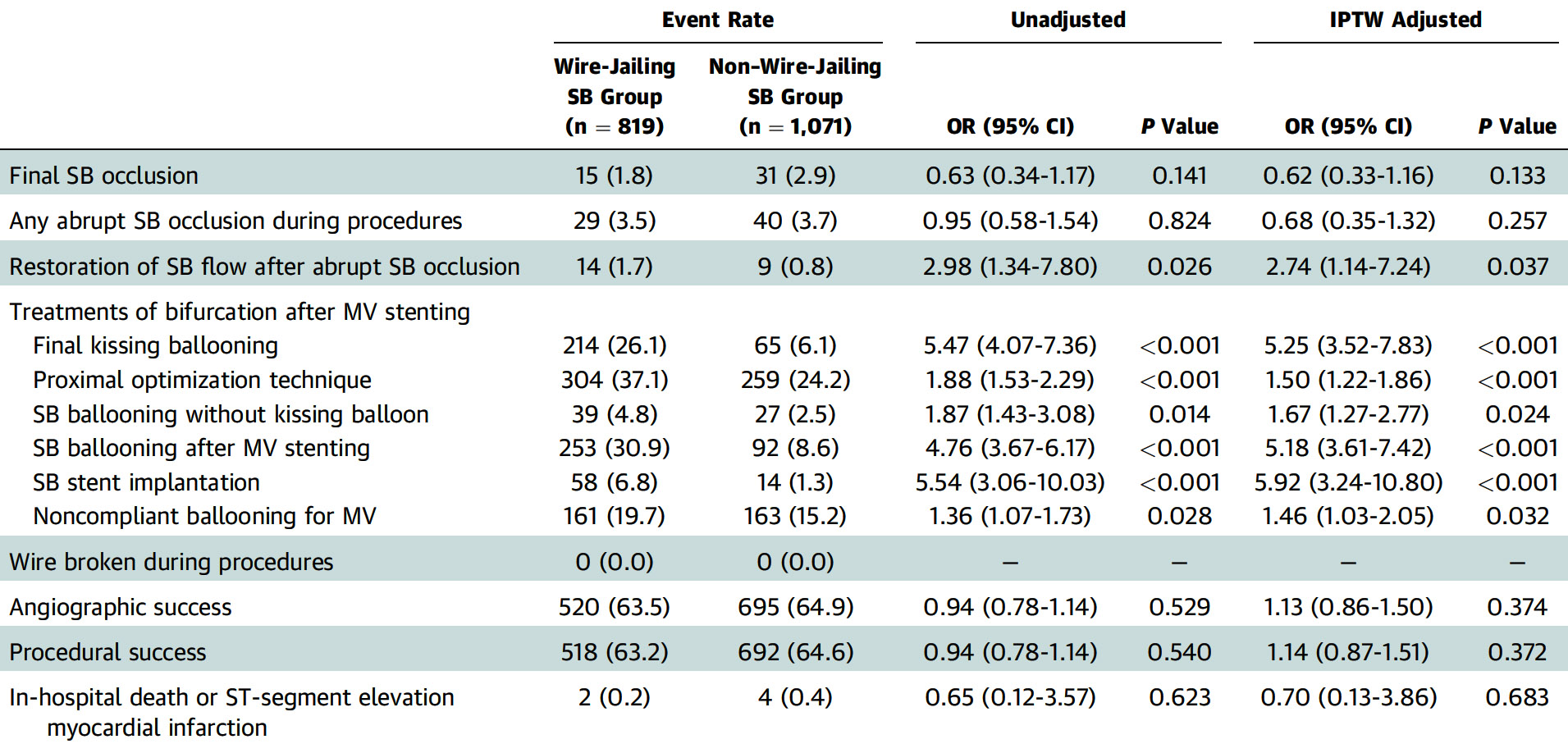 Choi et al., J Am Coll Cardiol Intv 2022;15:443
COBIS III Registry: Predictors for Final SB Occlusion and
 the Impact of Wire Jailing According to the Disease Severity
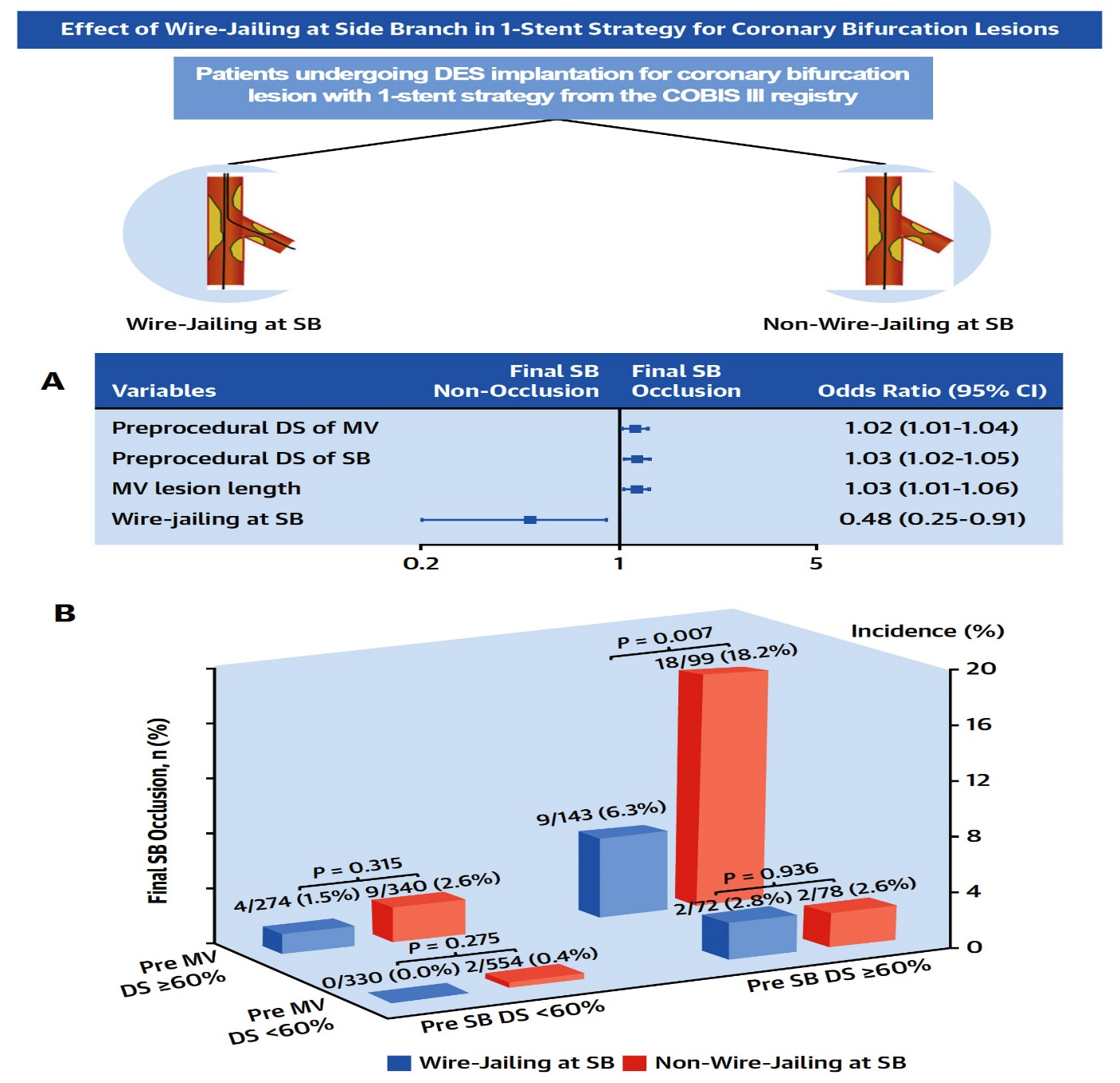 Choi et al., J Am Coll Cardiol Intv 2022;15:443
COBIS III Registry: Incidence of Final SB Occlusion According to the Severity of Stenosis in SB and MV and Lesion Length
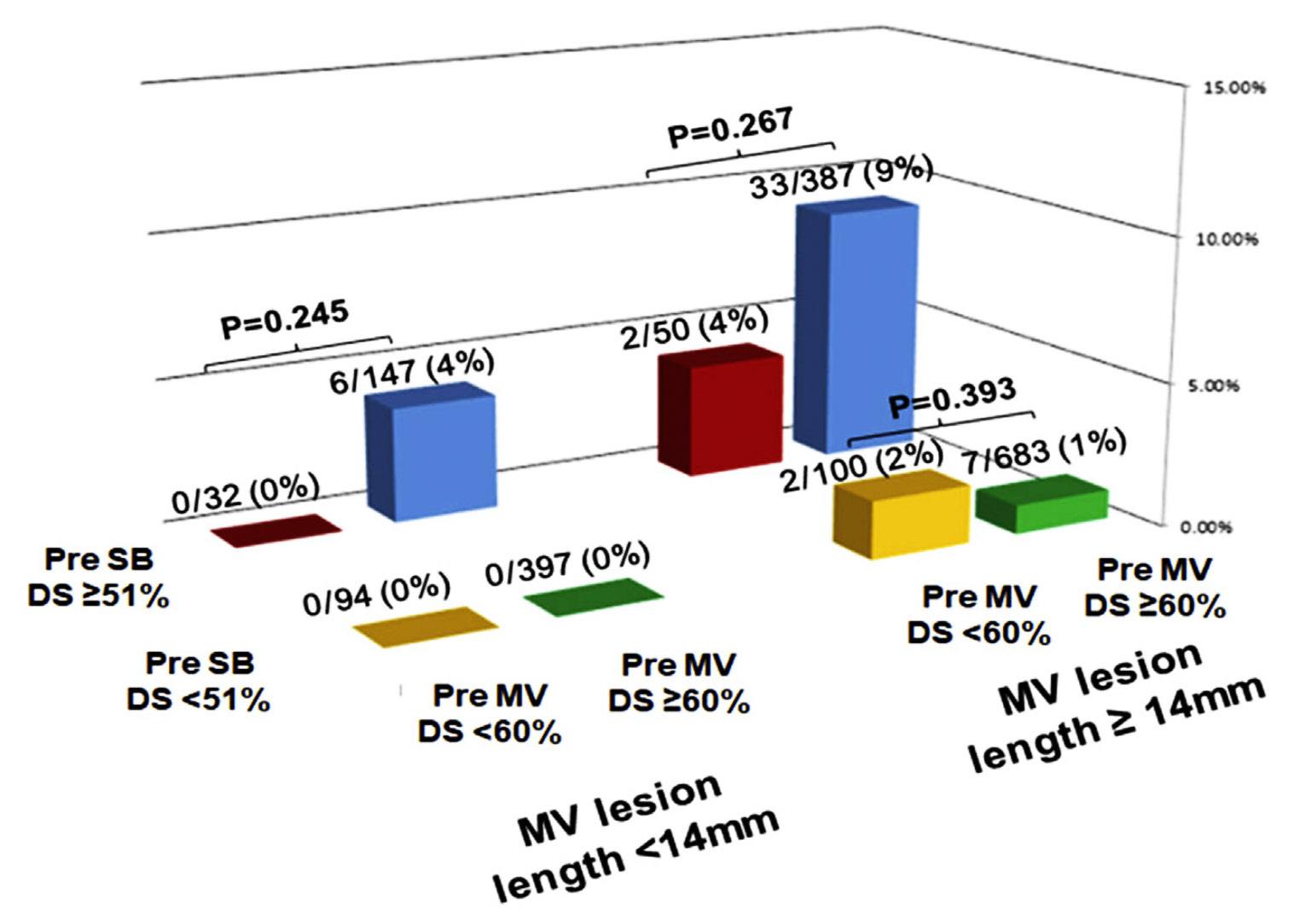 Choi et al., J Am Coll Cardiol Intv 2022;15:443
COBIS III Registry: Time-to-Event Curves for Clinical Outcomes According to Wire-Jailing at SB
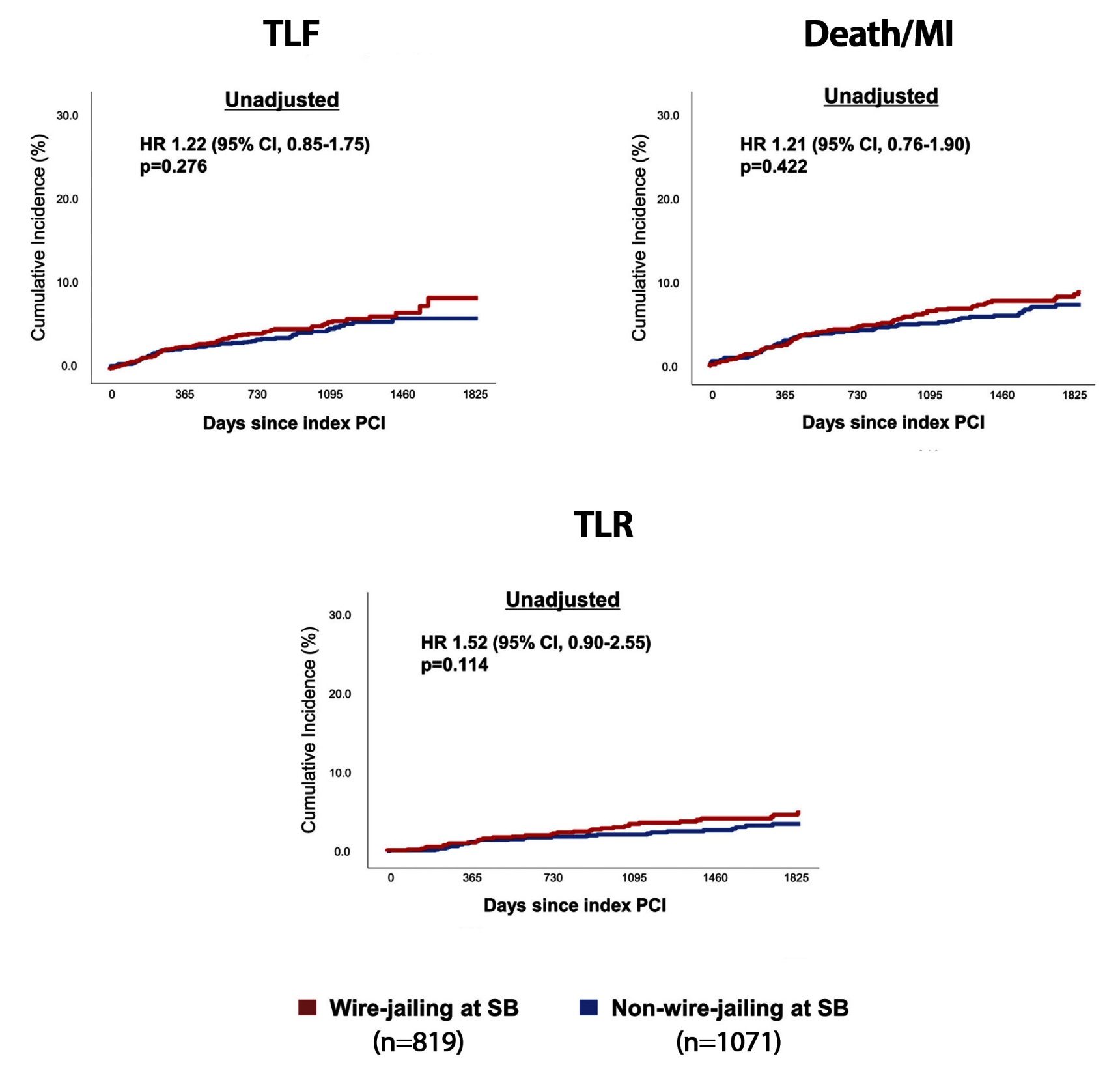 Choi et al., J Am Coll Cardiol Intv 2022;15:443
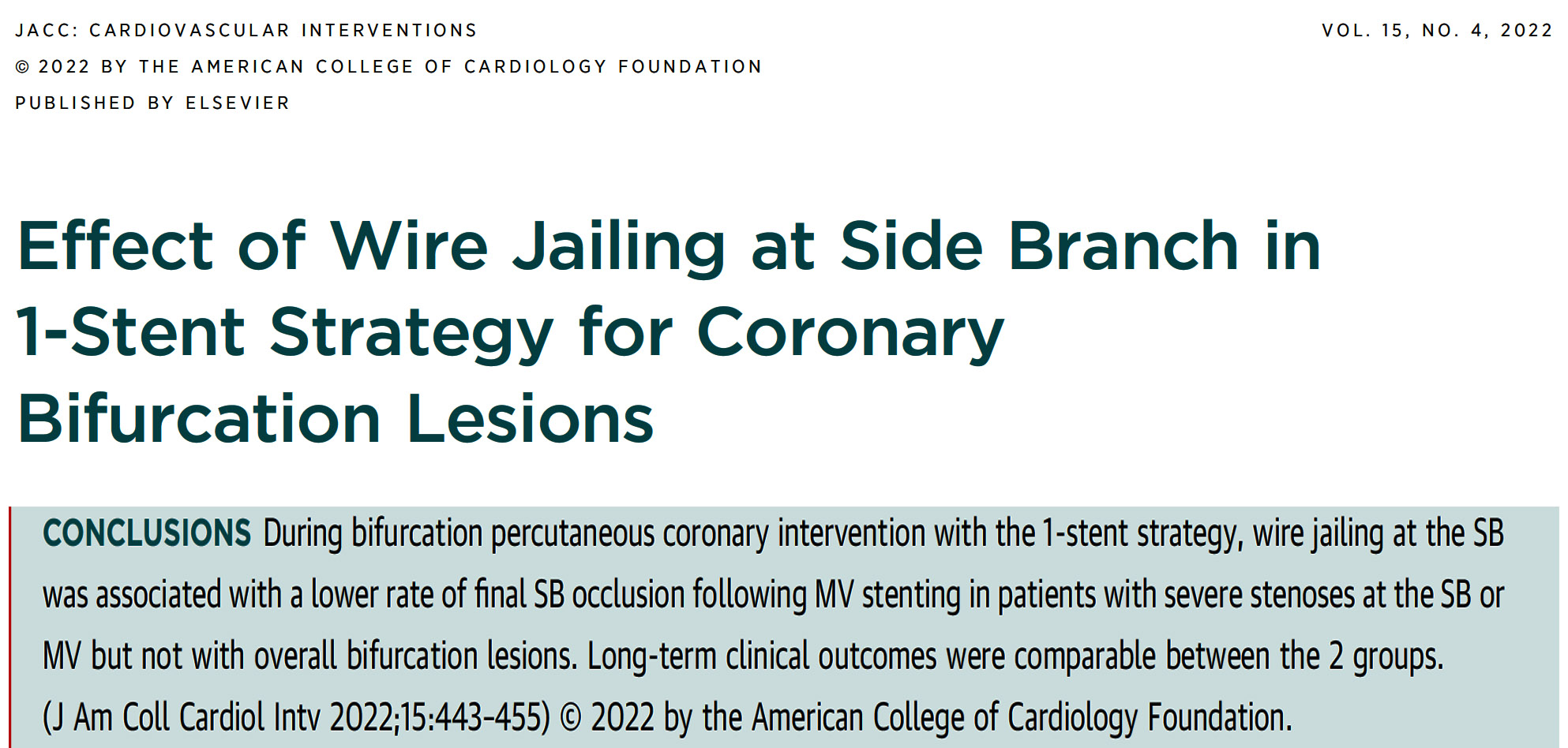 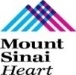 Latest Issues in Coronary Intervention
Recent Interventional Publications;    
   DEFINE PCI trial-1Yr, IVUS guided PCI for long 
    lesions-3Yr, Predictors of LM CAD in Ischemia trial, 
   Jailed side-branch wire in COBIS III registry
             
 Focused review of the month
 PCI operator profiles and outcomes: 
   Percutaneous Coronary Intervention Operator Profile 
    and Associated In-hospital Mortality
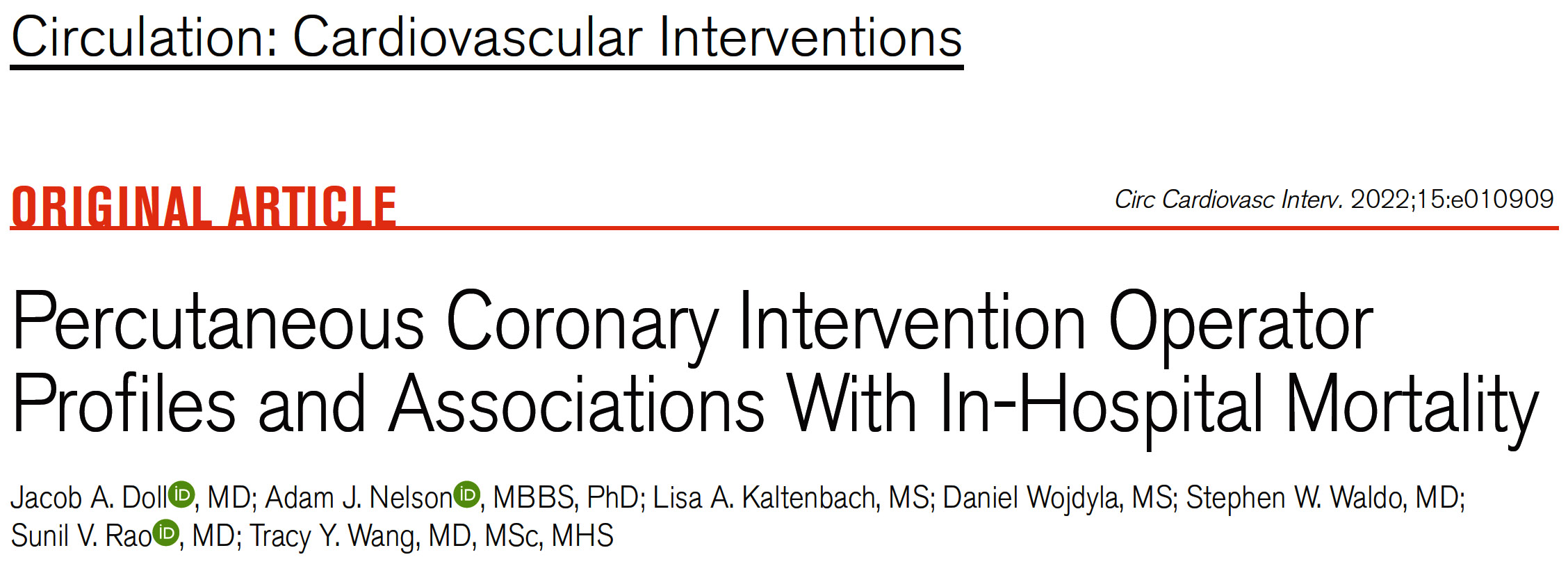 The 38 Factors Included in the Cluster Algorithm
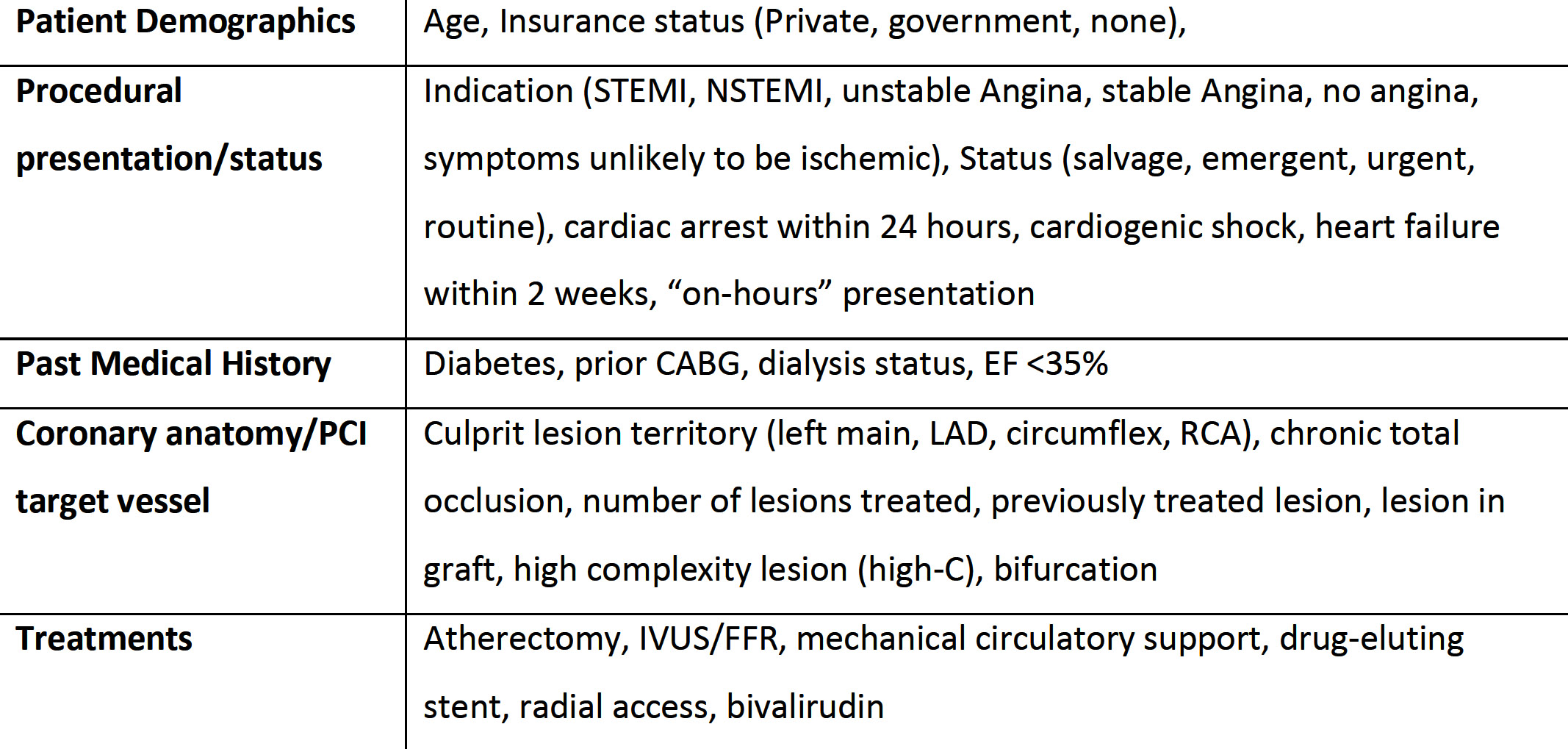 Doll et al., Circ Cardiovasc Interv 2022;15:e010909
Clusters of PCI Operators Characterized by Machine Learning
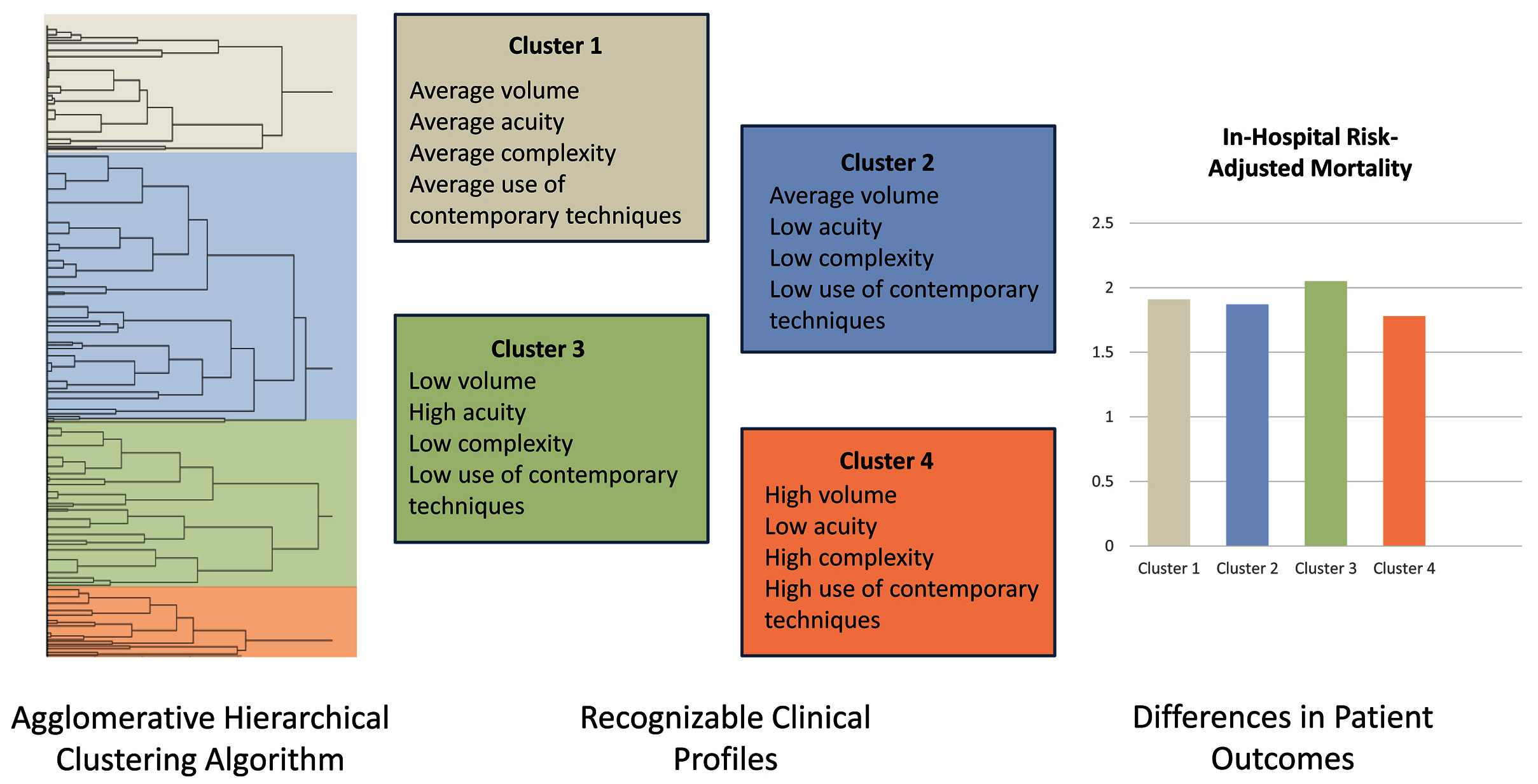 Doll et al., Circ Cardiovasc Interv 2022;15:e010909
CONSORT Diagram
10,378 Operators
3,026,042 PCIs
NCDR CathPCI
2014-2018
11,134 PCIs without valid NPI number
61,637 PCIs performed by 2,602 operators with <25 PCI cases annually
15,852 PCIs performed by 70 operators without complete NPI characteristics
7,706 Operators
2,937,419 PCIs
Final Study Population
Cluster 4
855 Operators
429,658 PCIs
Cluster 1
3,345 Operators
1,291,577 PCIs
Cluster 2
1,993 Operators
823,681 PCIs
Cluster 3
1,513 Operators
392,503 PCIs
Doll et al., Circ Cardiovasc Interv 2022;15:e010909
Operator and Hospital Characteristics by Phenotypic Cluster of PCI Operators
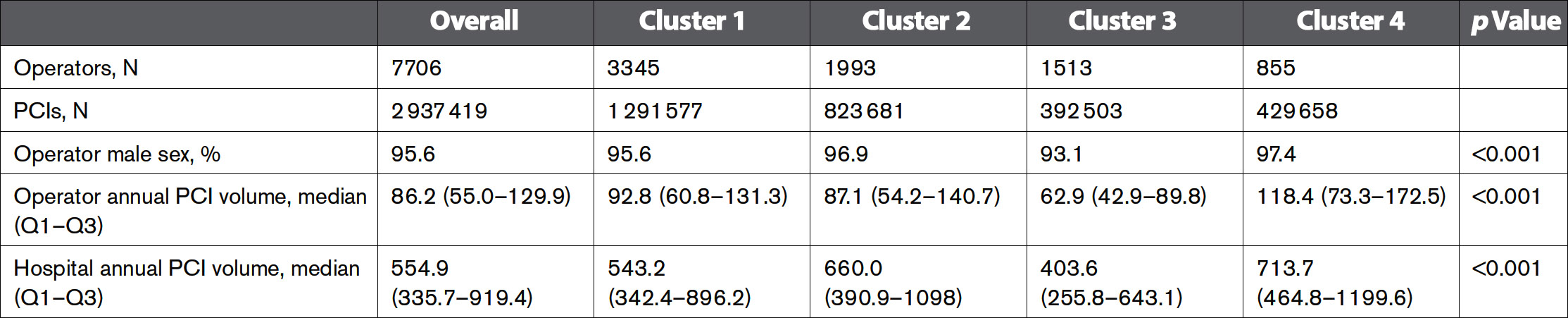 Doll et al., Circ Cardiovasc Interv 2022;15:e010909
Operator-Level Mean Case Mix and Treatment Characteristics by PCI Operator Profile
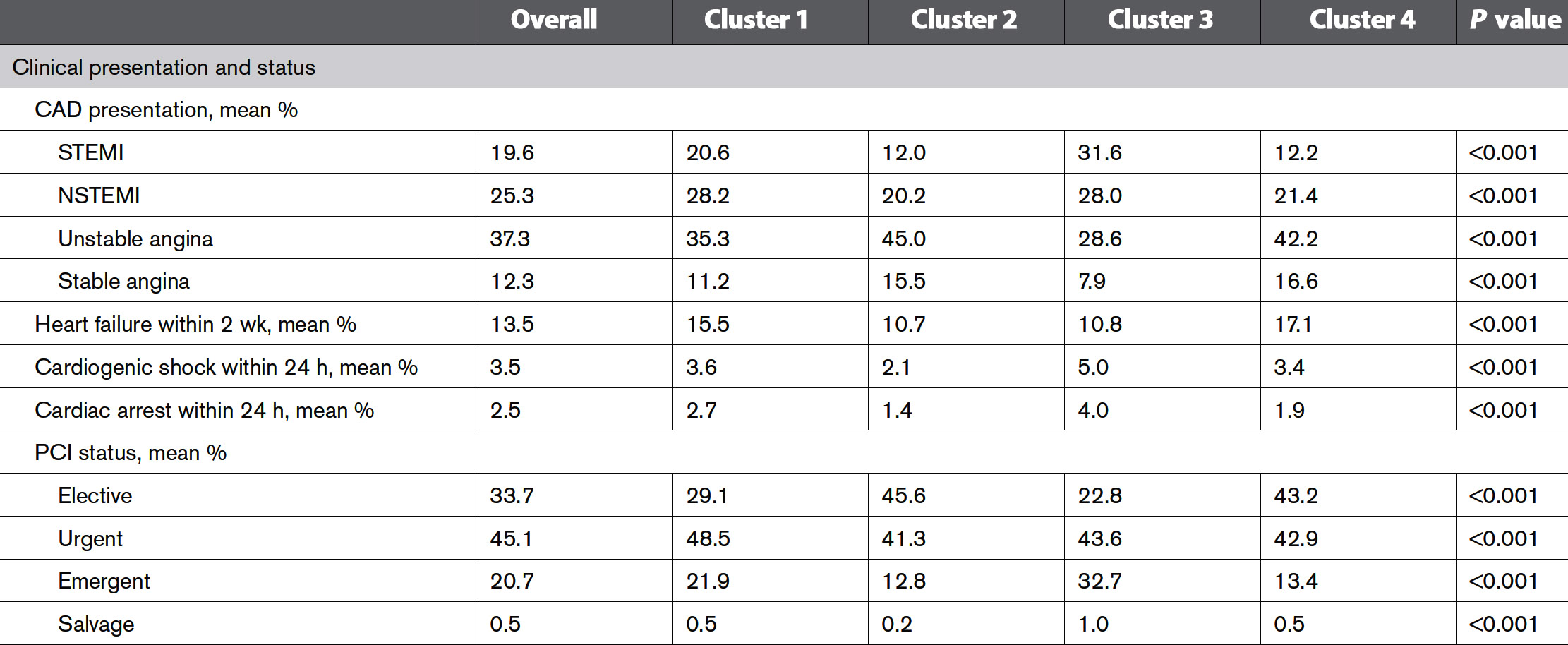 Doll et al., Circ Cardiovasc Interv 2022;15:e010909
Operator-Level Mean Case Mix and Treatment Characteristics by PCI Operator Profile
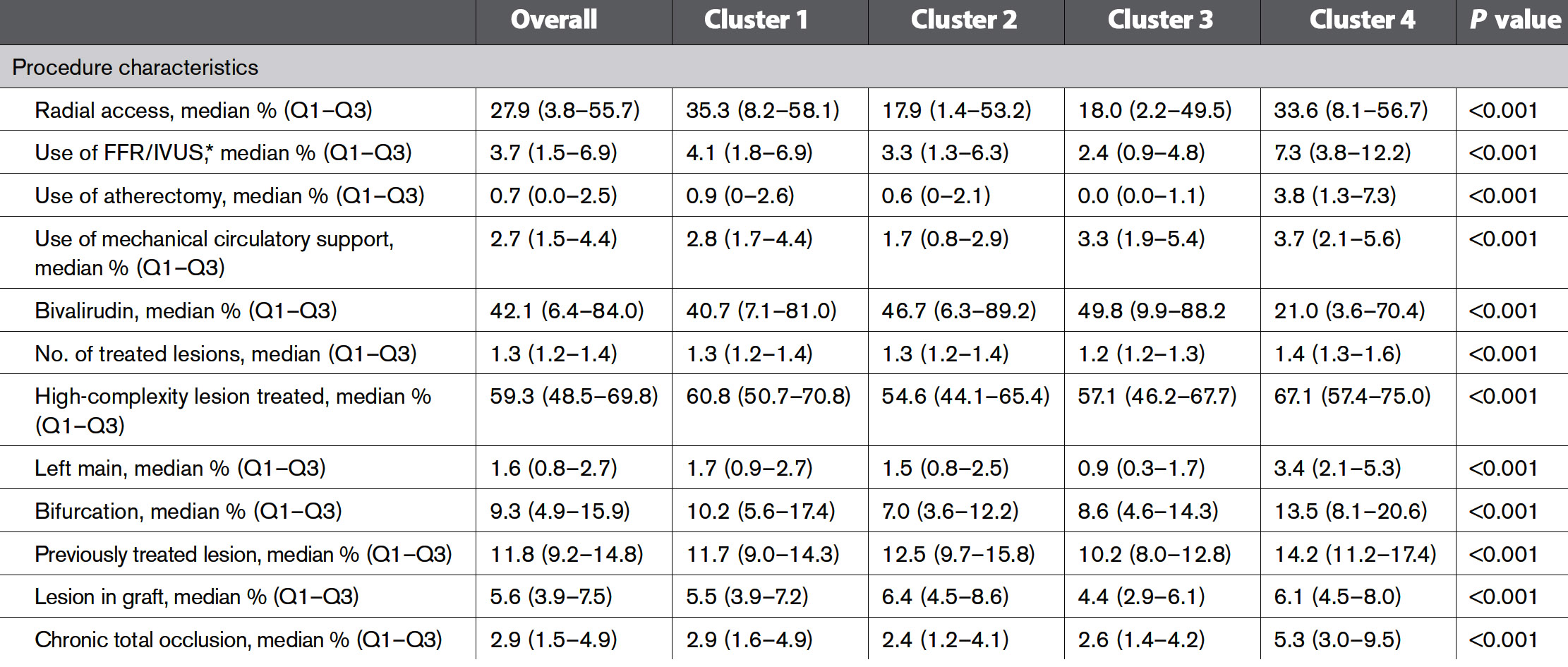 Doll et al., Circ Cardiovasc Interv 2022;15:e010909
In-Hospital Mortality by PCI Operator Profile
Doll et al., Circ Cardiovasc Interv 2022;15:e010909
Risk-Adjusted In-Hospital Mortality Rate by Presentation Subgroup
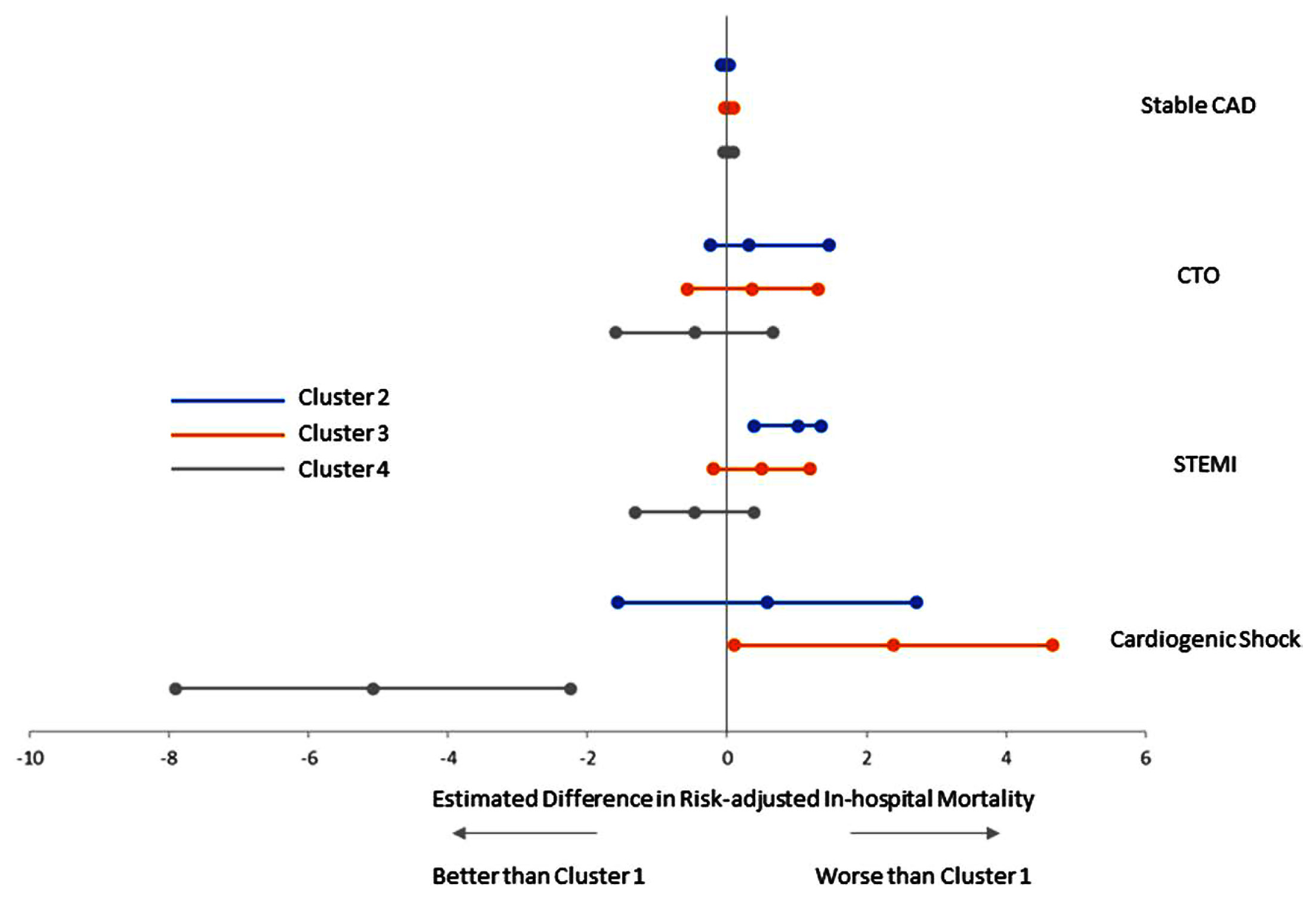 Doll et al., Circ Cardiovasc Interv 2022;15:e010909
Secondary In-Hospital Outcomes by PCI Operator Profile
Doll et al., Circ Cardiovasc Interv 2022;15:e010909
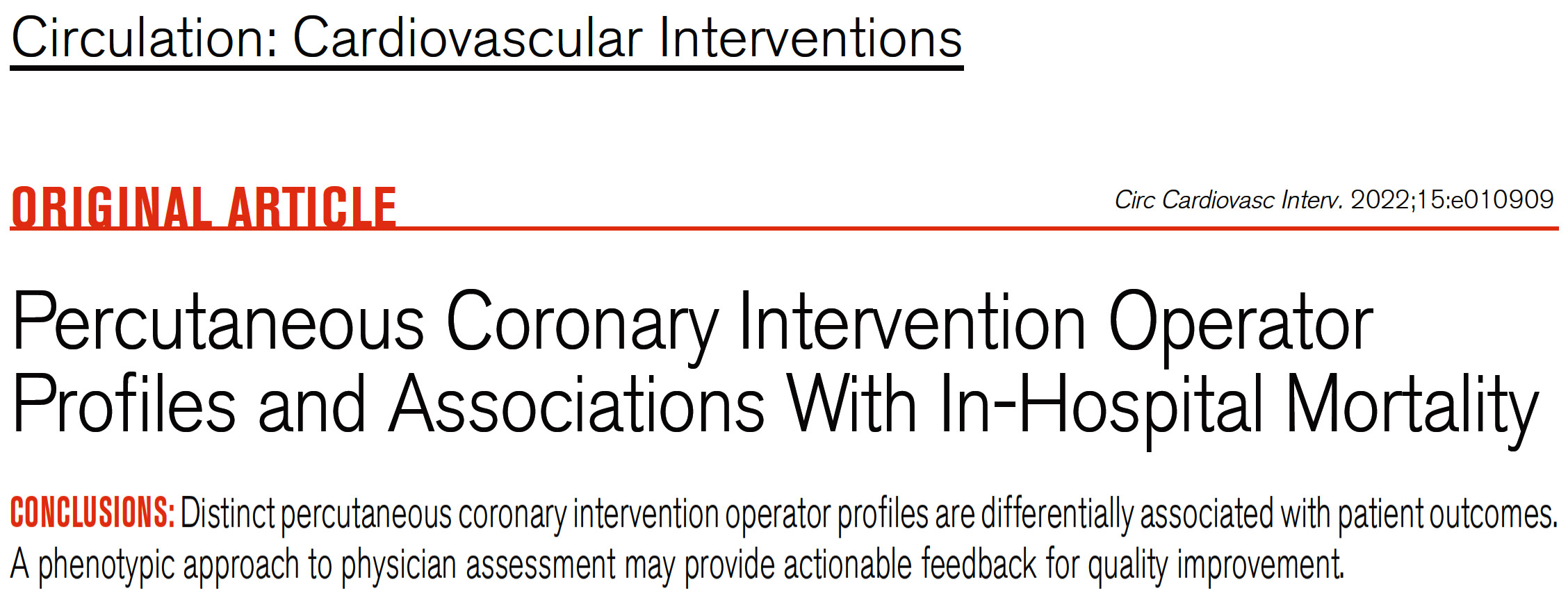 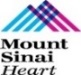 Take Home Message:Recent Interventional Publications & Operator Profile in PCI Outcomes
Final iFR >0.95 improves 1-Yr MACE rates:
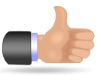 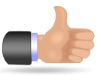 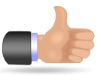 IVUS guided PCI to improve mortality in LL:
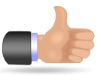 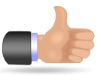 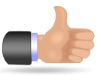 Clinical and noninvasive tests for LMCAD:
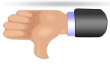 Jailed SBr wire to improve PCI outcomes:
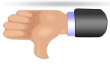 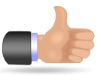 Simple novel machine learning from the NCDR PCI database has identified 4 different operator profiles associated with diverse in-hospital outcomes / mortality. ‘Main-stream’ and ‘low-risk elective’ operators has average outcomes but ‘acute access’ operators with infrequent use of contemporary techniques having worse outcomes and ‘high-complexity’ operators with greater use of contemporary techniques have better outcomes. This simple analysis can help physician profiling for advanced coronary interventions for reporting of highest safety and high quality.
[Speaker Notes: HbA1c]
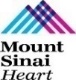 Question # 1
Following is the false statement about the 1-year results of Define PCI trial;

 iFR of >0.95 is associated with lower MACE rates

 iFR of <0.95 is associated with higher MACE rates

 iFR of >0.95 is associated with higher TLR

 About 25% of pts post PCI has iFR <0.89 

Majority of low iFR is due to focal lesion issues
The correct answer is C
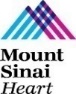 Question # 2
Following statements is false regarding the results of the LMCAD prediction in the Ischemia trial;

A.  Exercise stress test is a poor predictor  

B.  Nuclear stress test is a poor predictor

C.  Clinical characteristics are reasonable predictors 

D.  LMCAD >50% were excluded from the Ischemia trial
 
E.  Anatomic factor by CTA has poor prediction for LMCAD detection
The correct answer is E
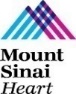 Question # 3
Following statement is false regarding machine learning analysis of physician profiling:

 Different profiles have diverse in-hospital outcomes

 Total 4 different profiles could be identified 

 Mainstream operators have average in-hospital mortality  

 Highly-complex operators have higher then average mortality

 Use of contemporary techniques is associated lower mortality
The correct answer is D